Hebrews
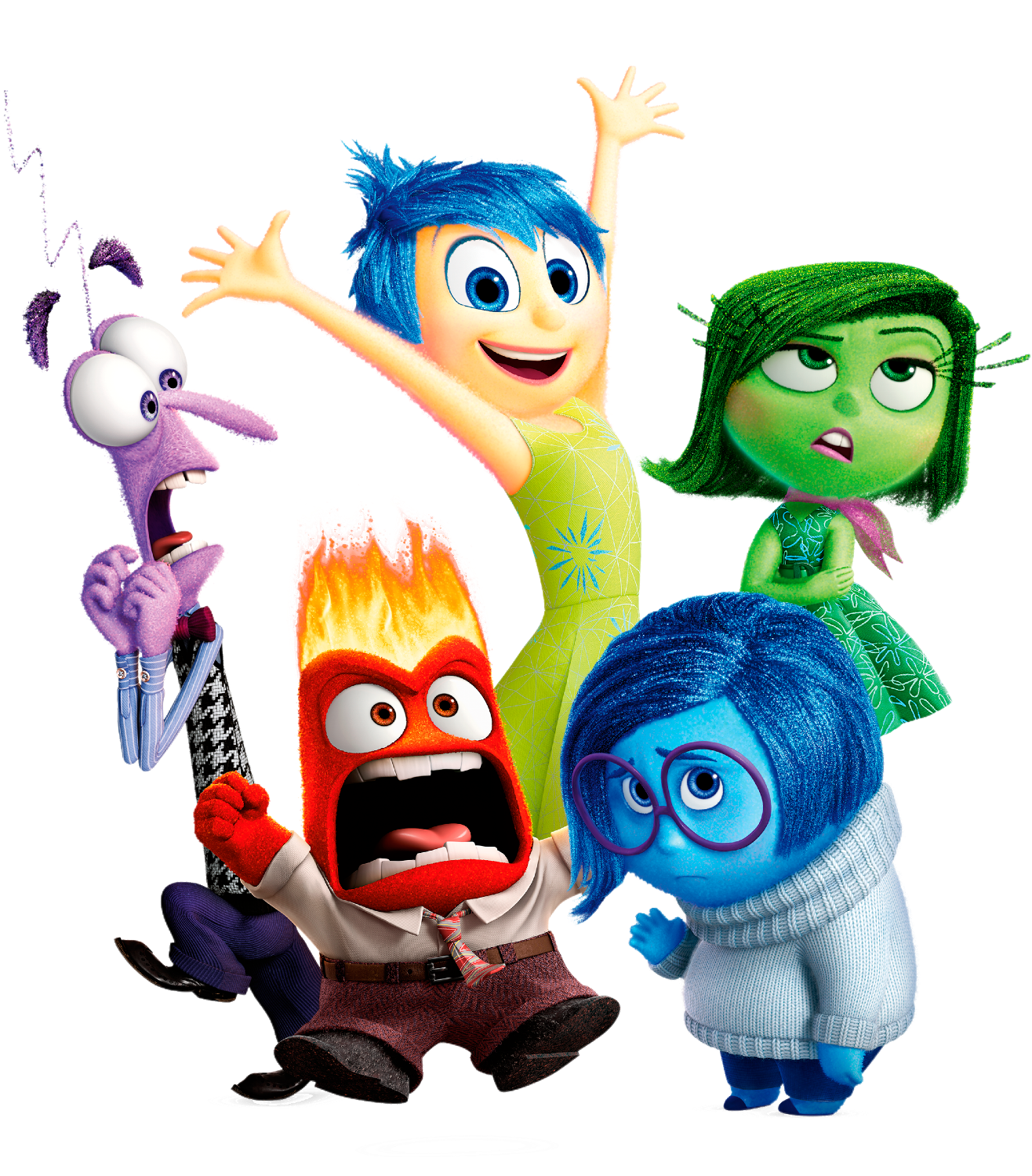 Lesson Ten: The Cloud of Witnesses
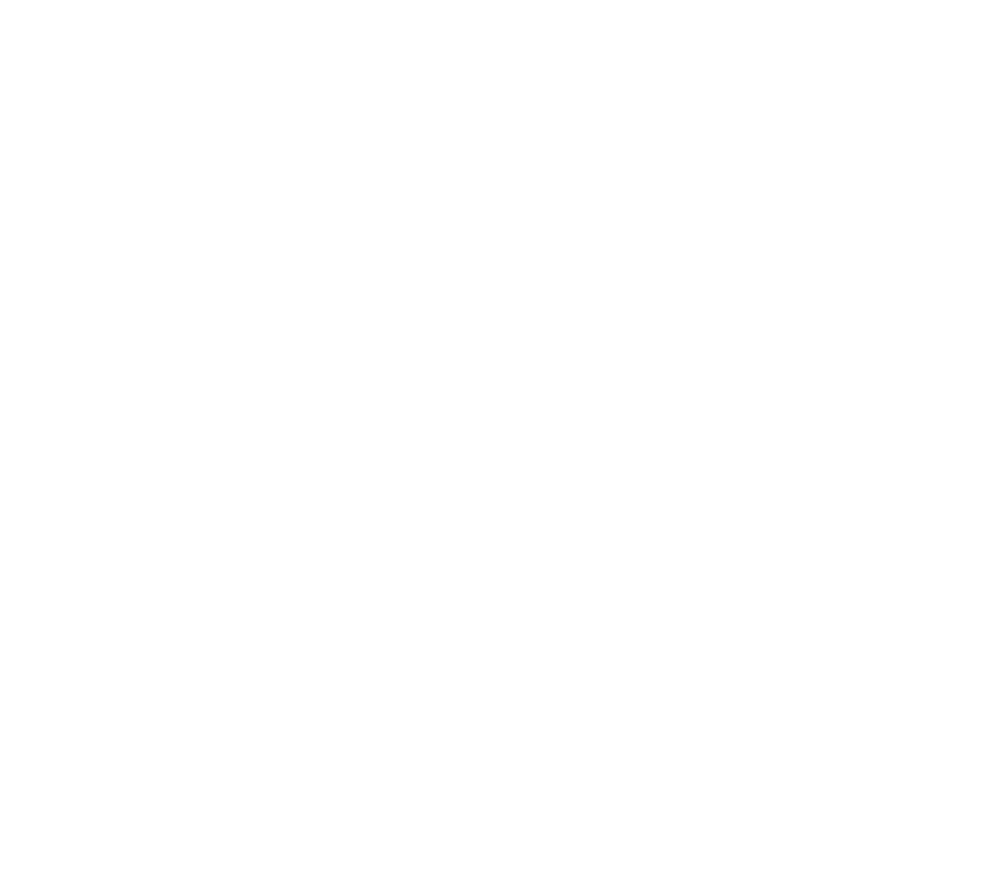 Riley had a happy life in Minnesota
Great family, great house, great yard, great friends, great hockey team
Family moves to San Francisco
Stressed-out family, nasty house, no yard, no friends, broccoli pizza
Her endurance breaks down at school
Anger’s Idea: Go back to Minnesota, where we were happy!
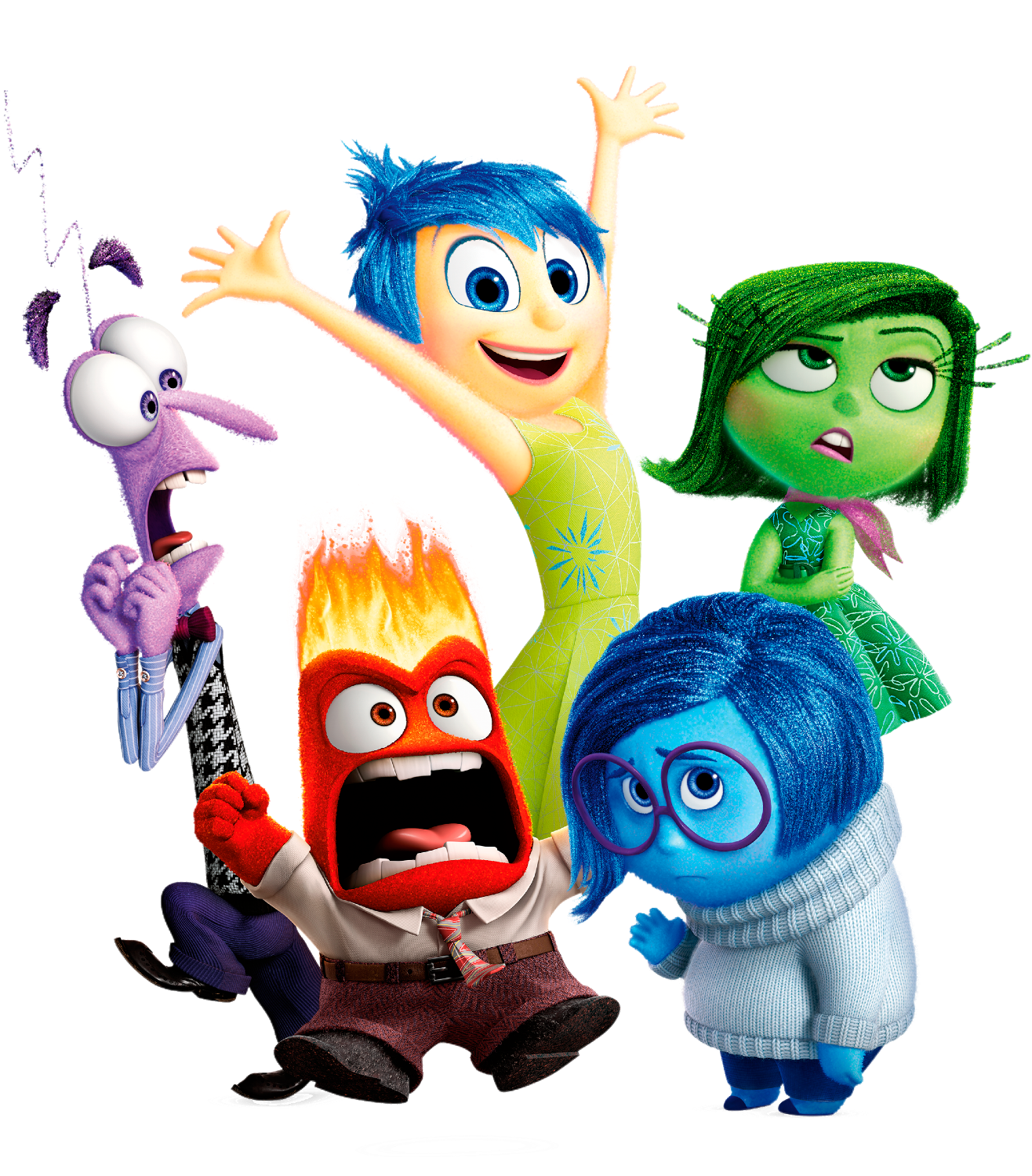 Riley had a happy life in Minnesota
Great family, great house, great yard, great friends, great hockey team
Family moves to San Francisco
Stressed-out family, nasty house, no yard, no friends, broccoli pizza
Her endurance breaks down at school
Anger’s Idea: Go back to Minnesota, where we were happy!
The Hebrews had a great life
Serving God via Moses and the Law at a beautiful Temple in Jerusalem
Then these Jews accepted Christ
Suffered persecution, financial losses, prison, social isolation
Their endurance was breaking down
They were thinking: Why not go back to Judaism?
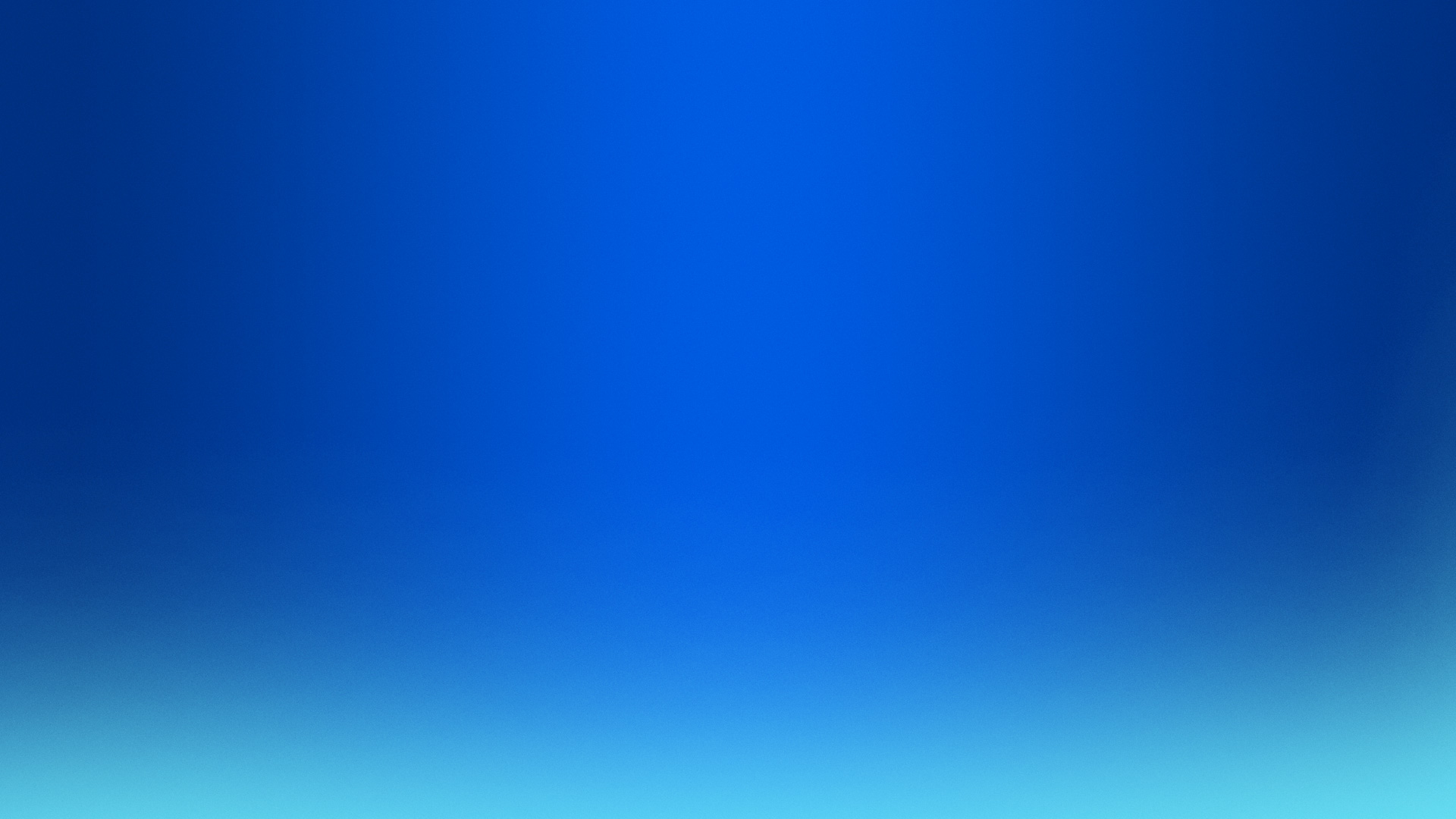 SACRIFICE
ORDER & OATH
TABERNACLE
JESUS IS OUR
7-10:18
GREAT HIGH PRIEST
MINISTRY
COVENANT
PROMISES
Hebrews
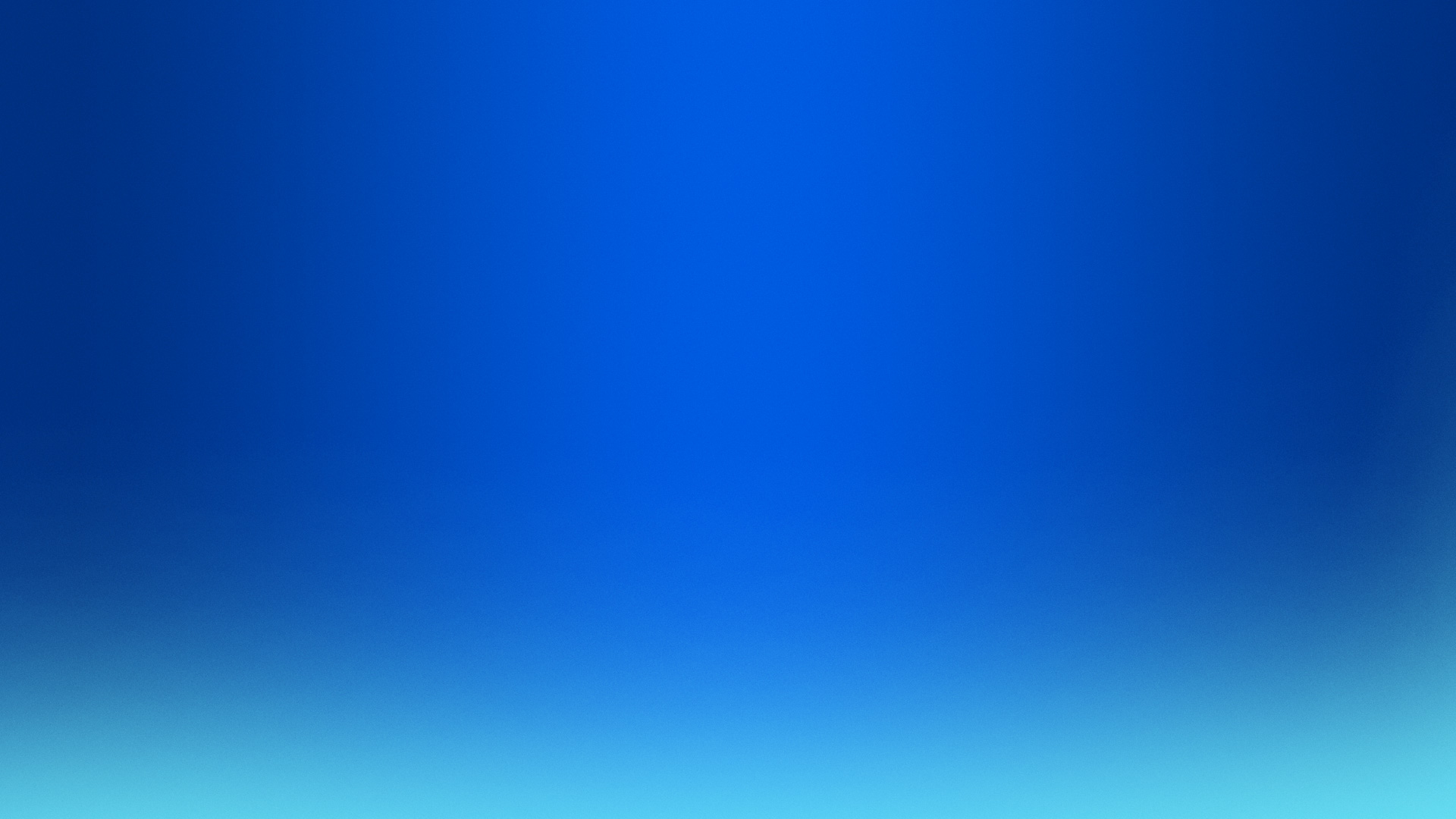 Straighten
Lest we drift
Pay Attention
Angels
1:4-2:15
Joy set before Him
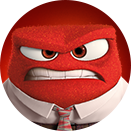 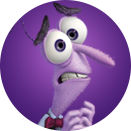 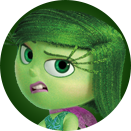 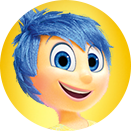 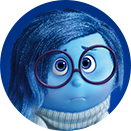 Sorrowful
God speaks
1:1-3
In his son
Strengthen
Why Lower?
Pursue Peace
Enduring foR
12:4-11
Discipline
Prepare
12:12-17
to Endure
Endured Cross
Purification
Right Hand
Despising Shame
Short of Grace
Bitterness
Righteousness
Encourage
Looking to Jesus

12:2-3
Esau
Hold Firm
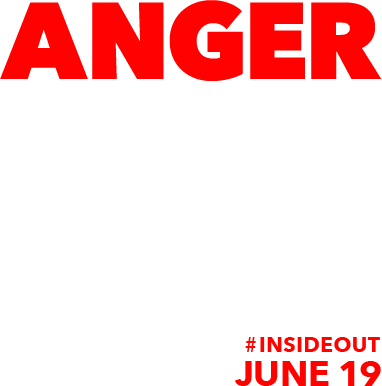 Run with Endurance
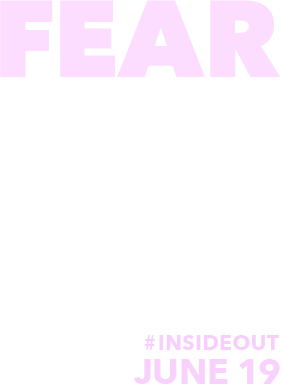 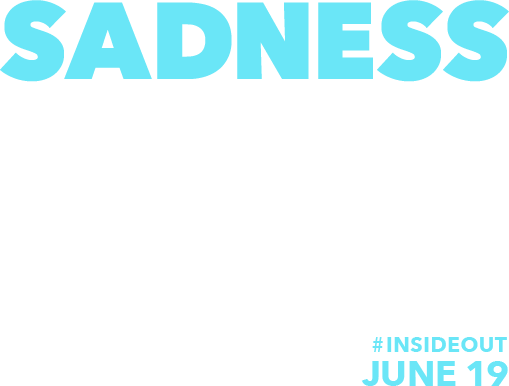 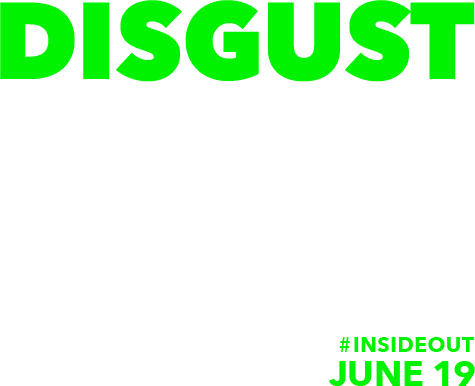 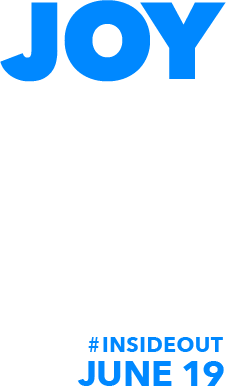 No Evil Hearts
2:17-18
Moses
Joshua
3-4
Be Diligent
Have Faith
JESUS IS OUR
7-10:18
GREAT HIGH PRIEST
Cloud of
Witnesses

10:32-12:1
Miss Rest
God’s Word
Need Endurance
Shaking
Throw Away
Hold Fast
4:14-16
Sinai
12:18-29
AND Zion
Gratitude & Service
Reveremce & Awe
Draw Near
Consuming Fire
Immaturity
Suffering of Christ
MelchizEdek
Falling Away
Aaron
5:1-10
Judgment
Vengeance
Draw Near
Hold Fast
For if we go
10:26-31
on sinning
SINCE Therefore
10:19-25
LET US
Stir Up
Encourage
Terrifying
Fury of Fire
Closing
13
exhortations
Faith & Patience
Anchor of Hope
Hebrews
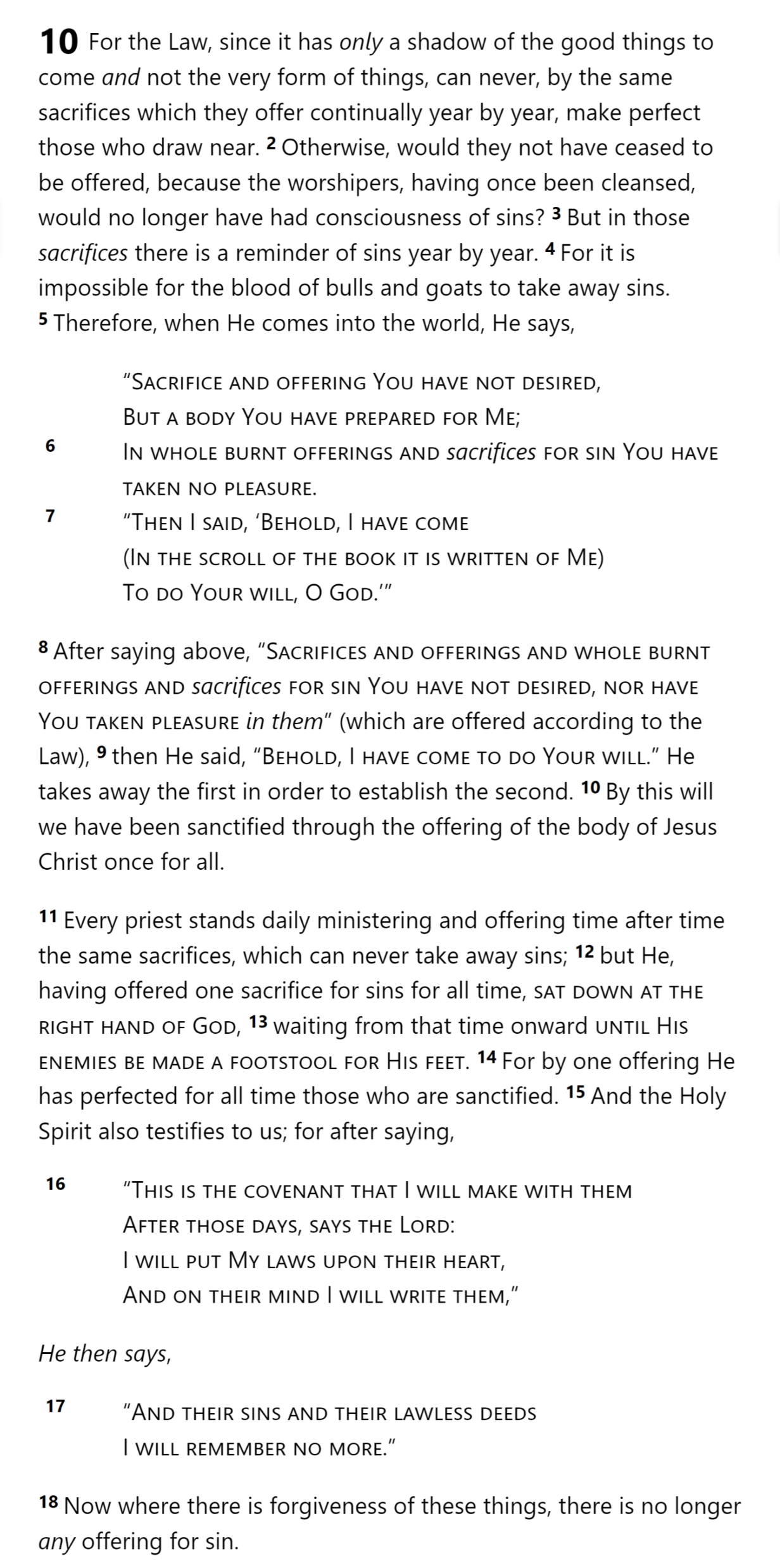 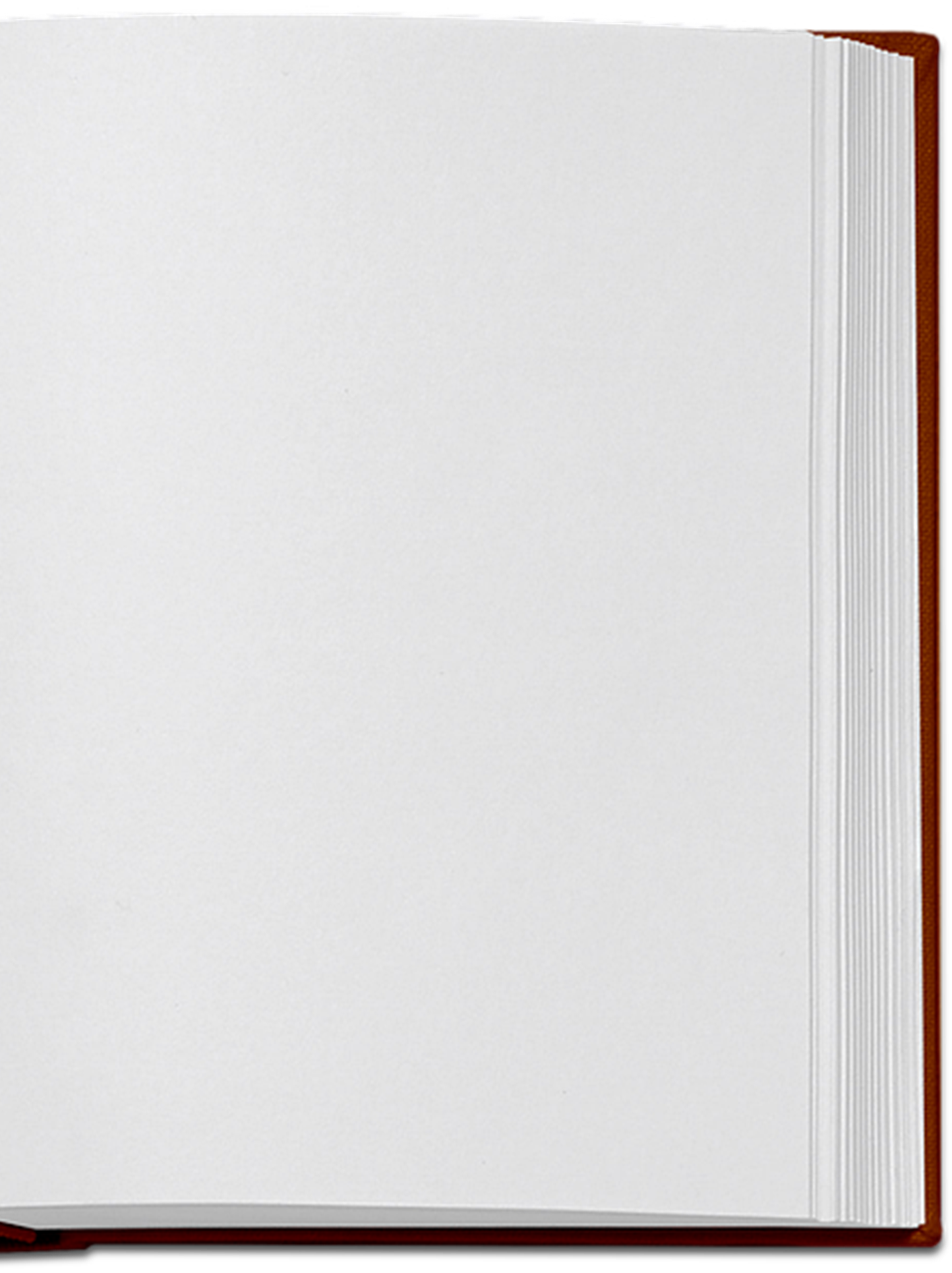 SON
SON
SON
GOD
SON
SON
SON
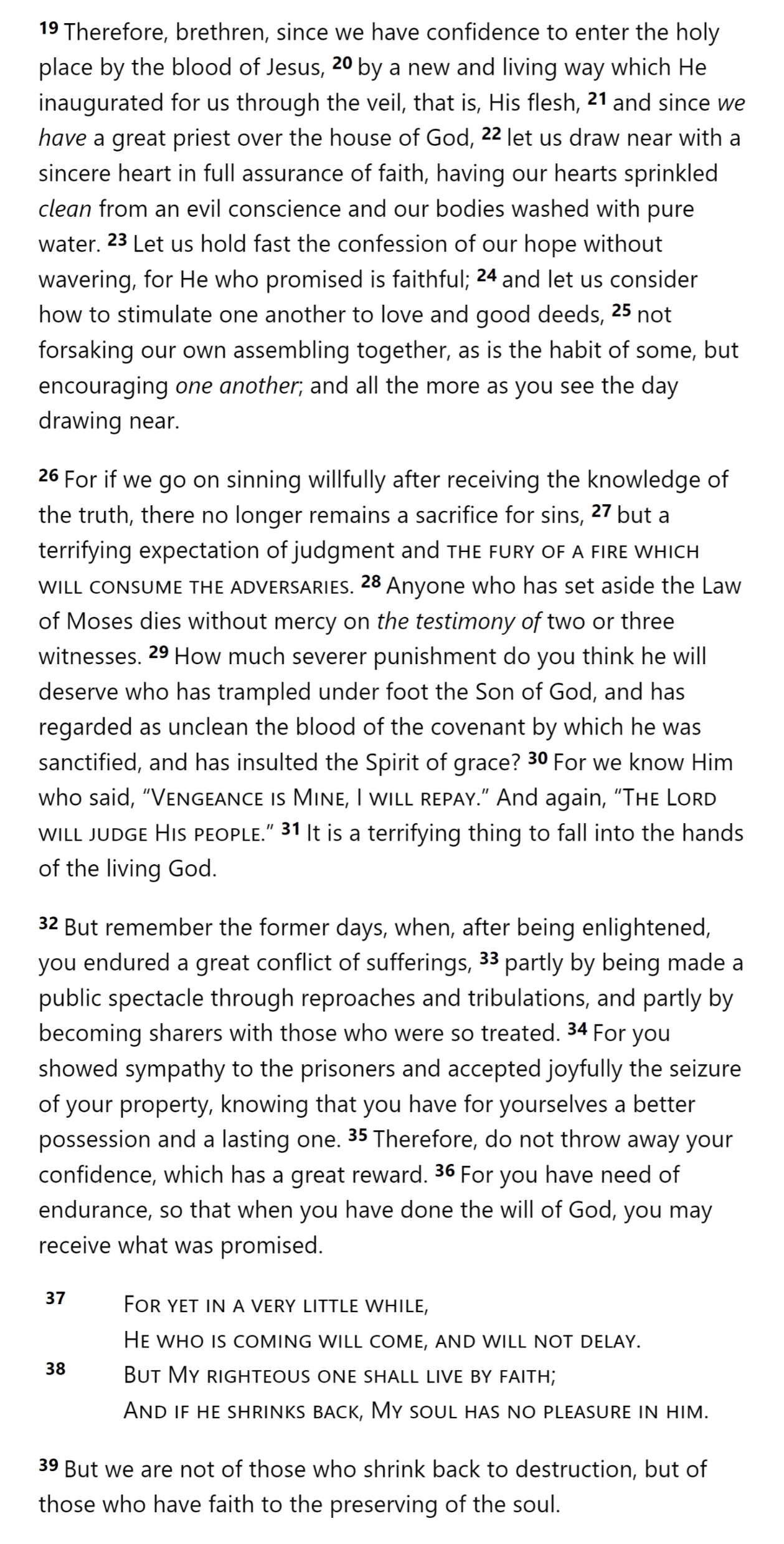 SON
MAN
MAN
MAN
MAN
MAN
SON
COVENANT
PROMISES
SON
Hebrews 10
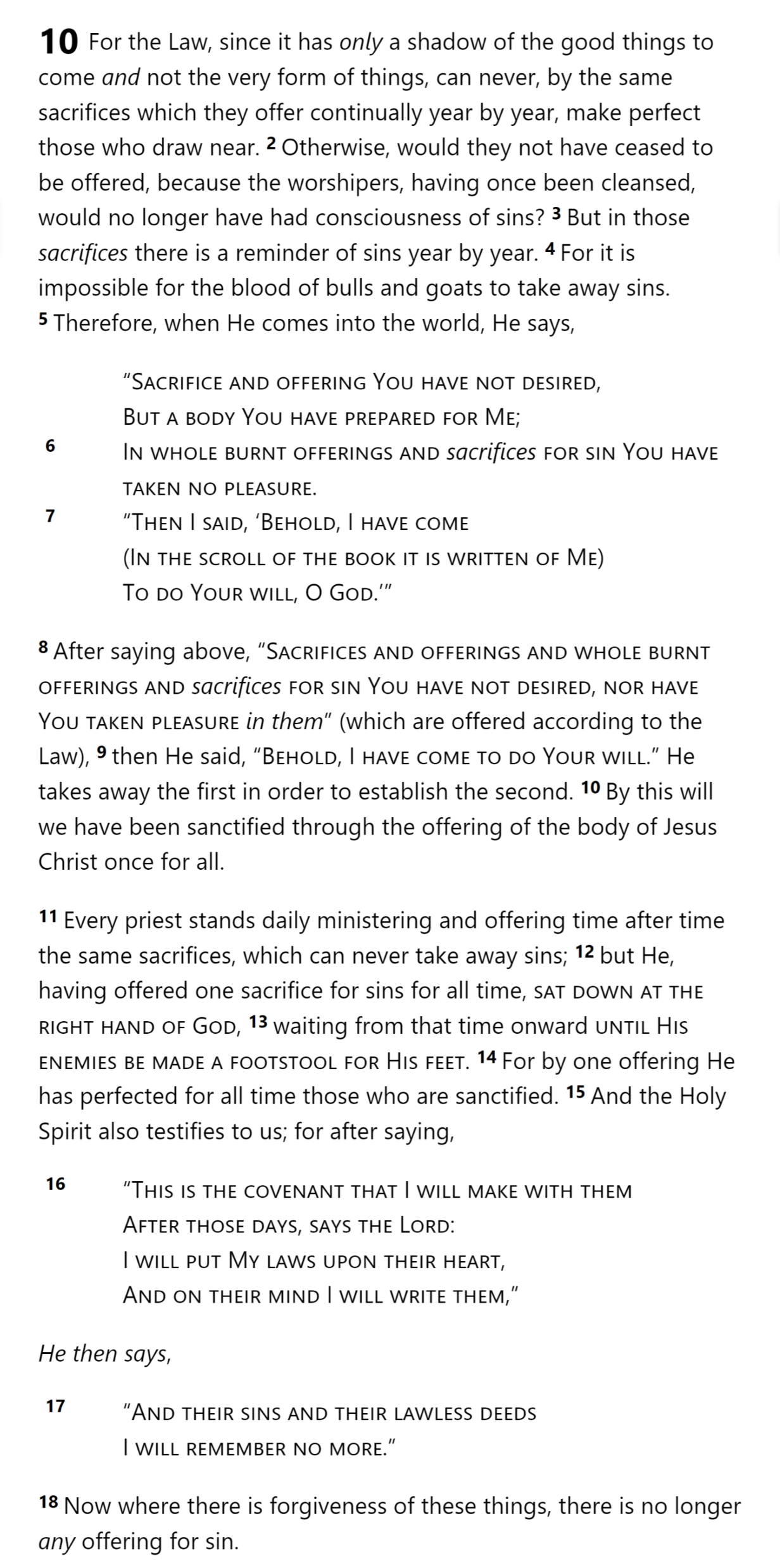 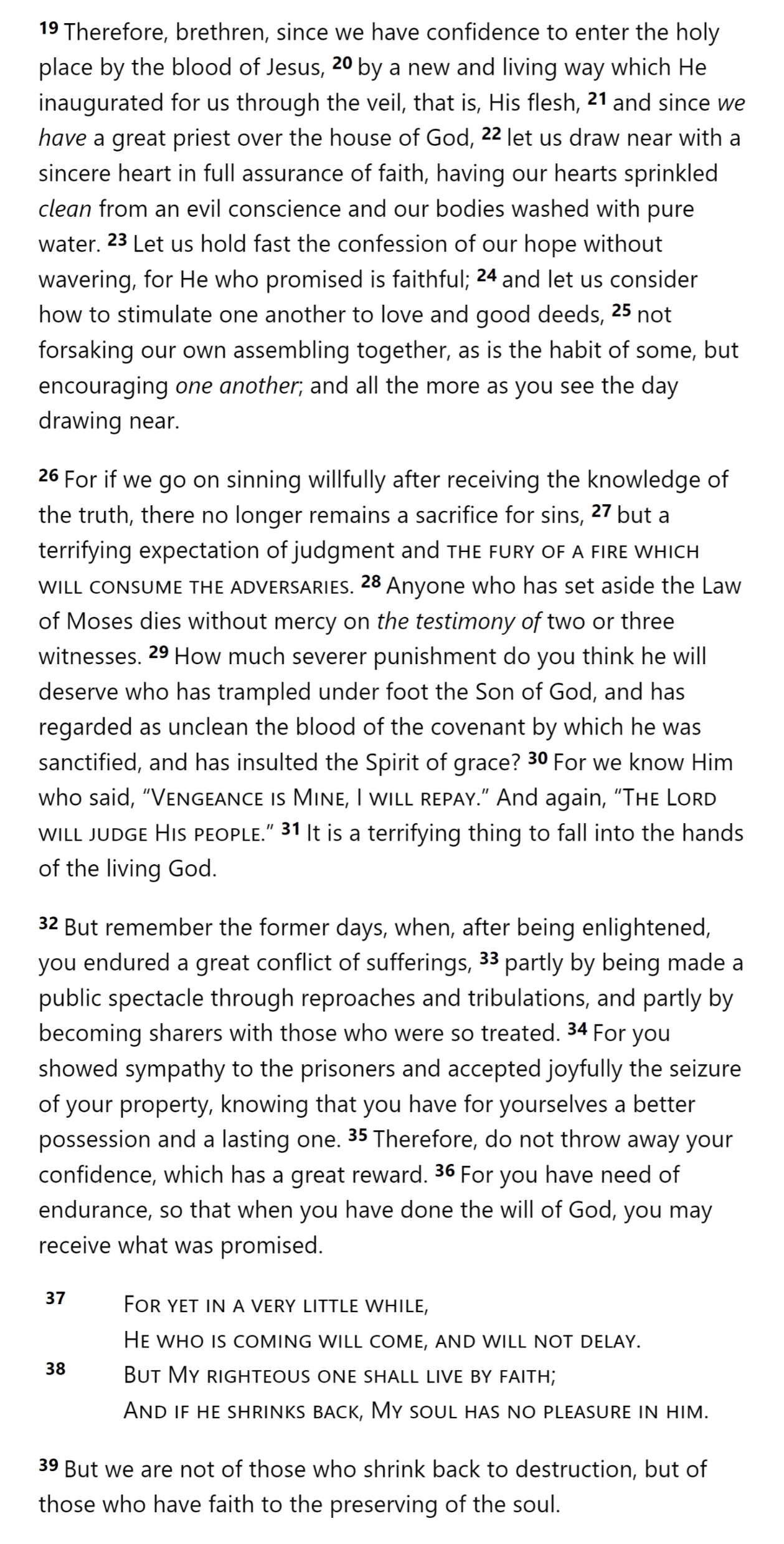 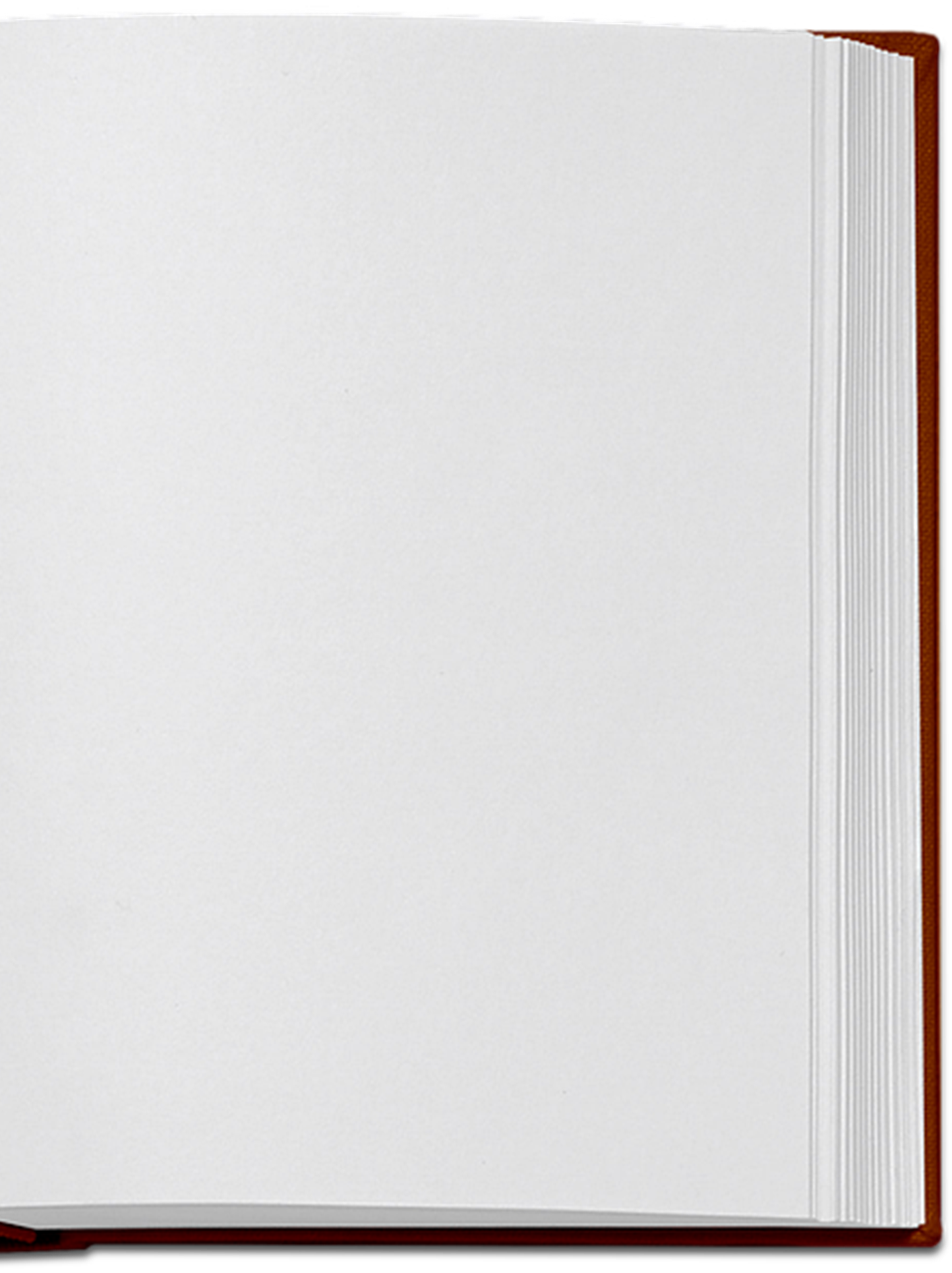 SON
SON
SON
GOD
SON
SON
SON
SON
MAN
MAN
MAN
MAN
MAN
SON
COVENANT
PROMISES
SON
Hebrews 10
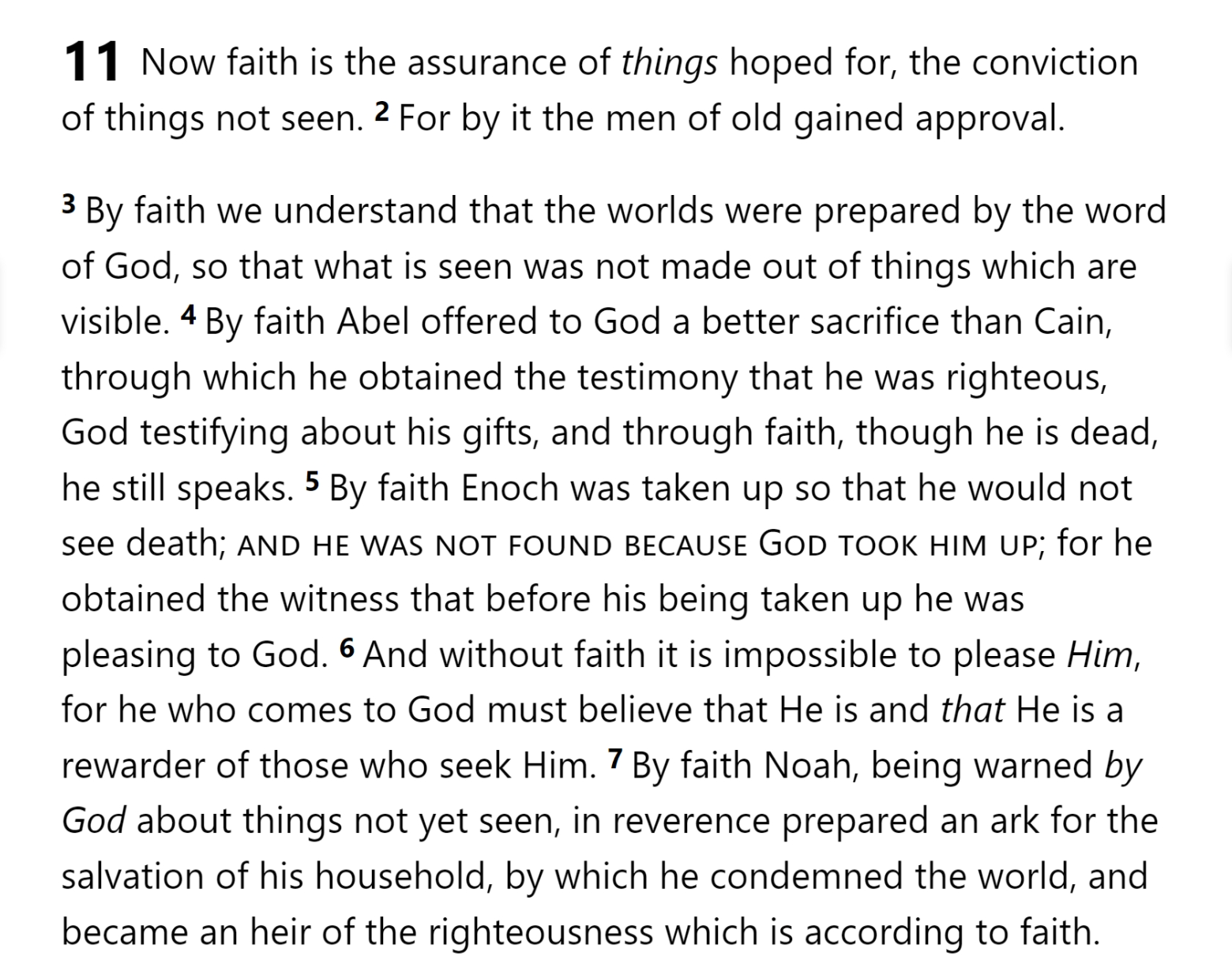 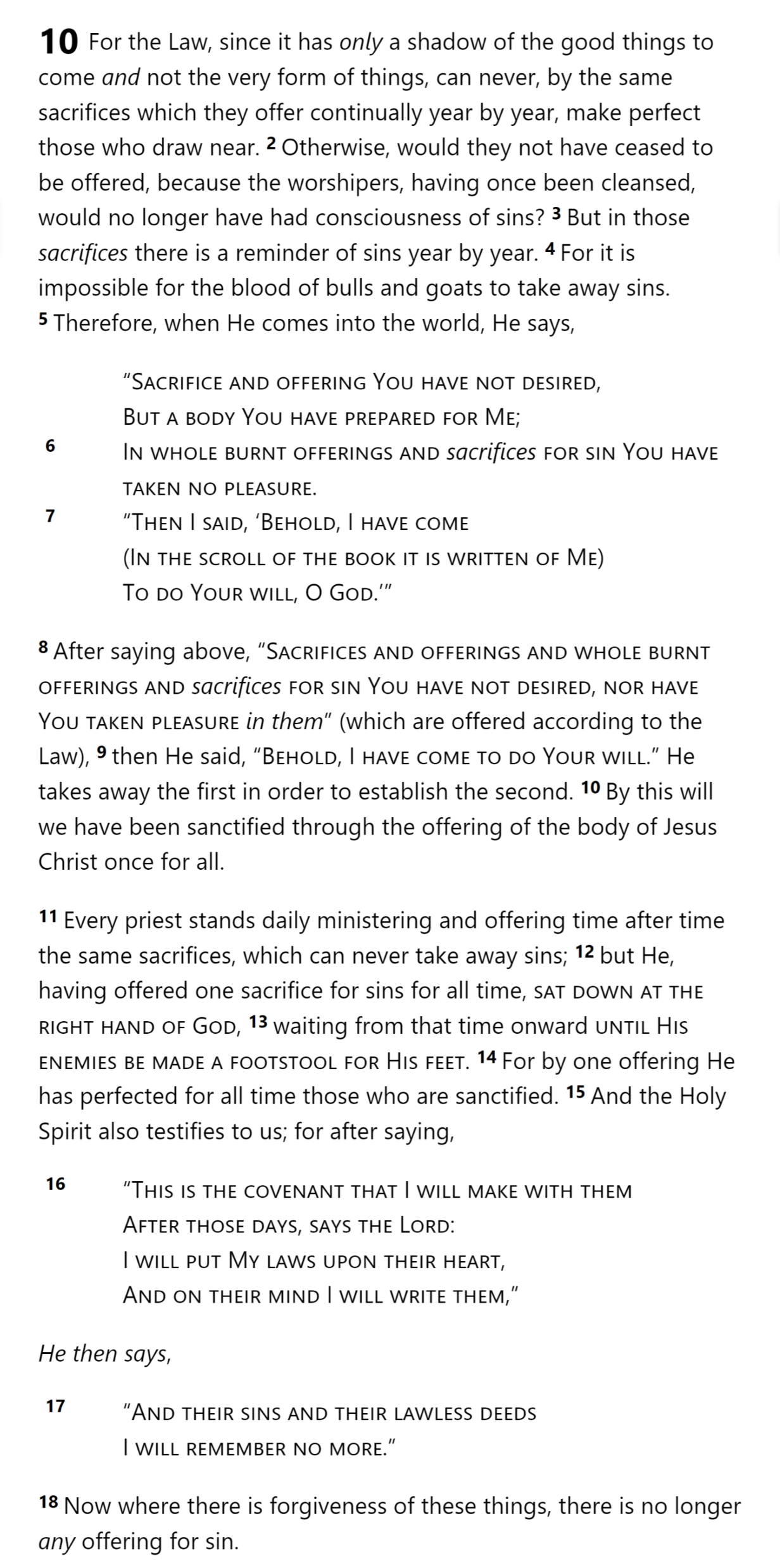 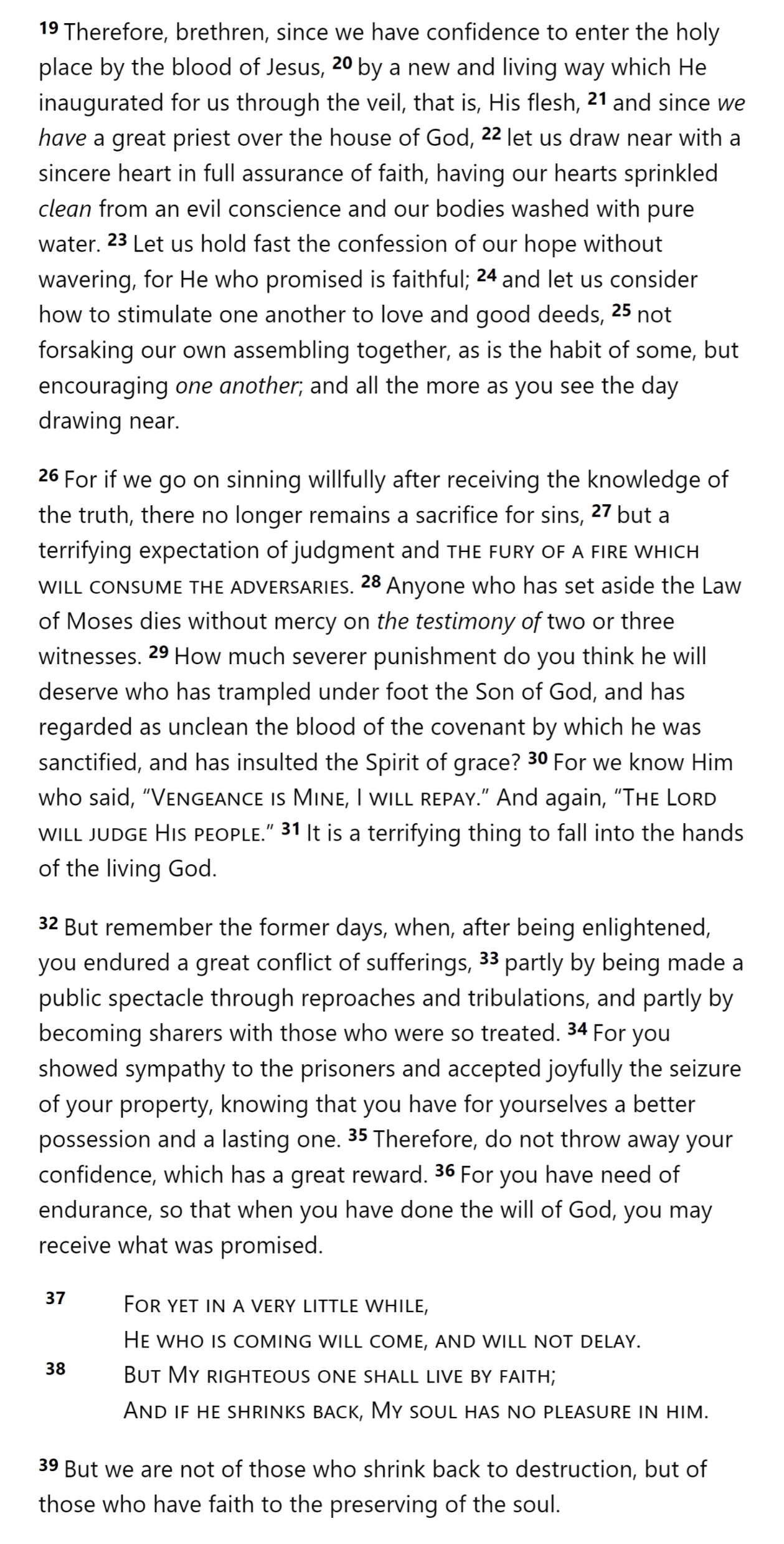 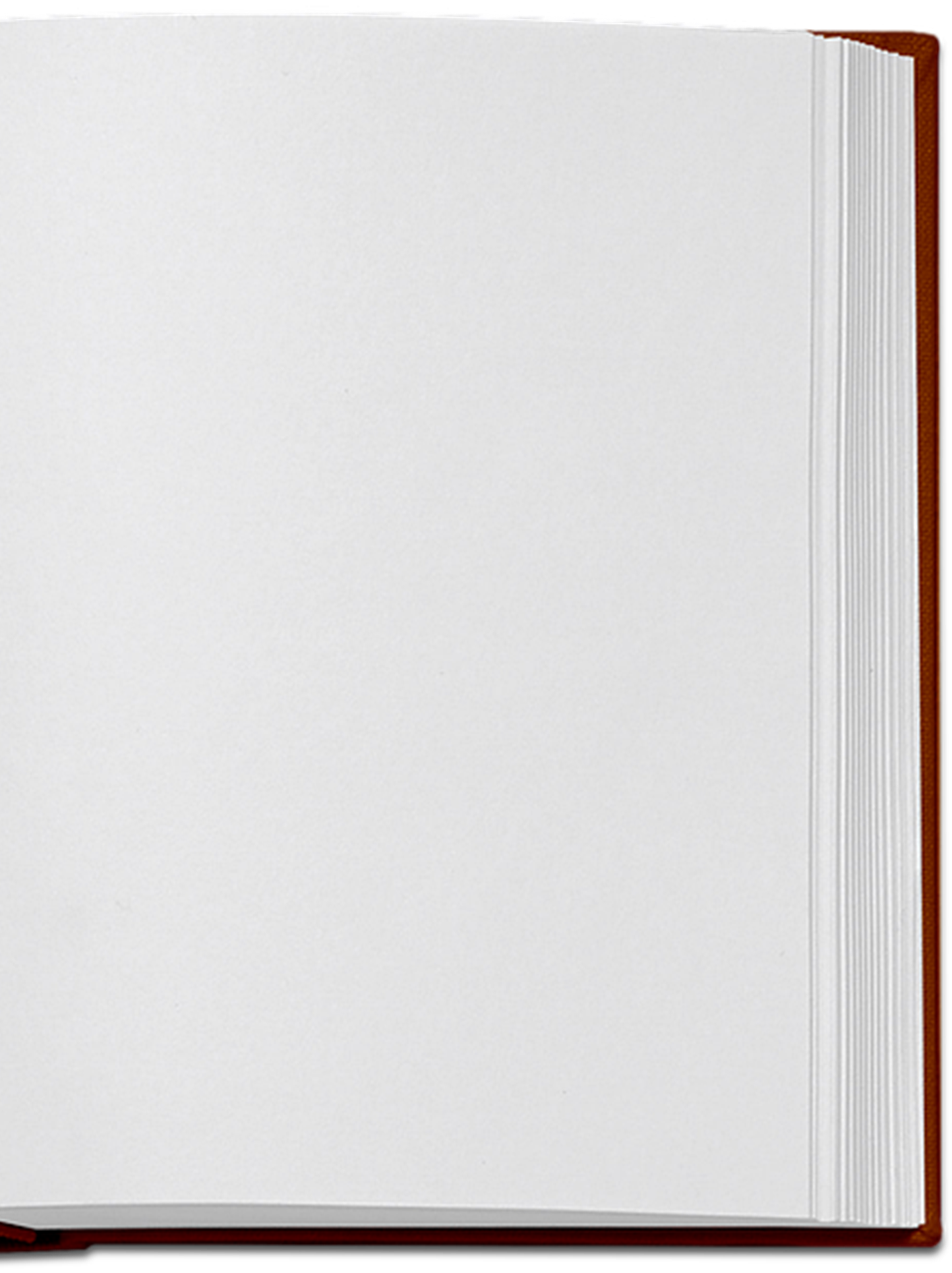 SON
SON
SON
GOD
SON
SON
SON
SON
MAN
MAN
MAN
MAN
MAN
SON
COVENANT
PROMISES
SON
Hebrews 10
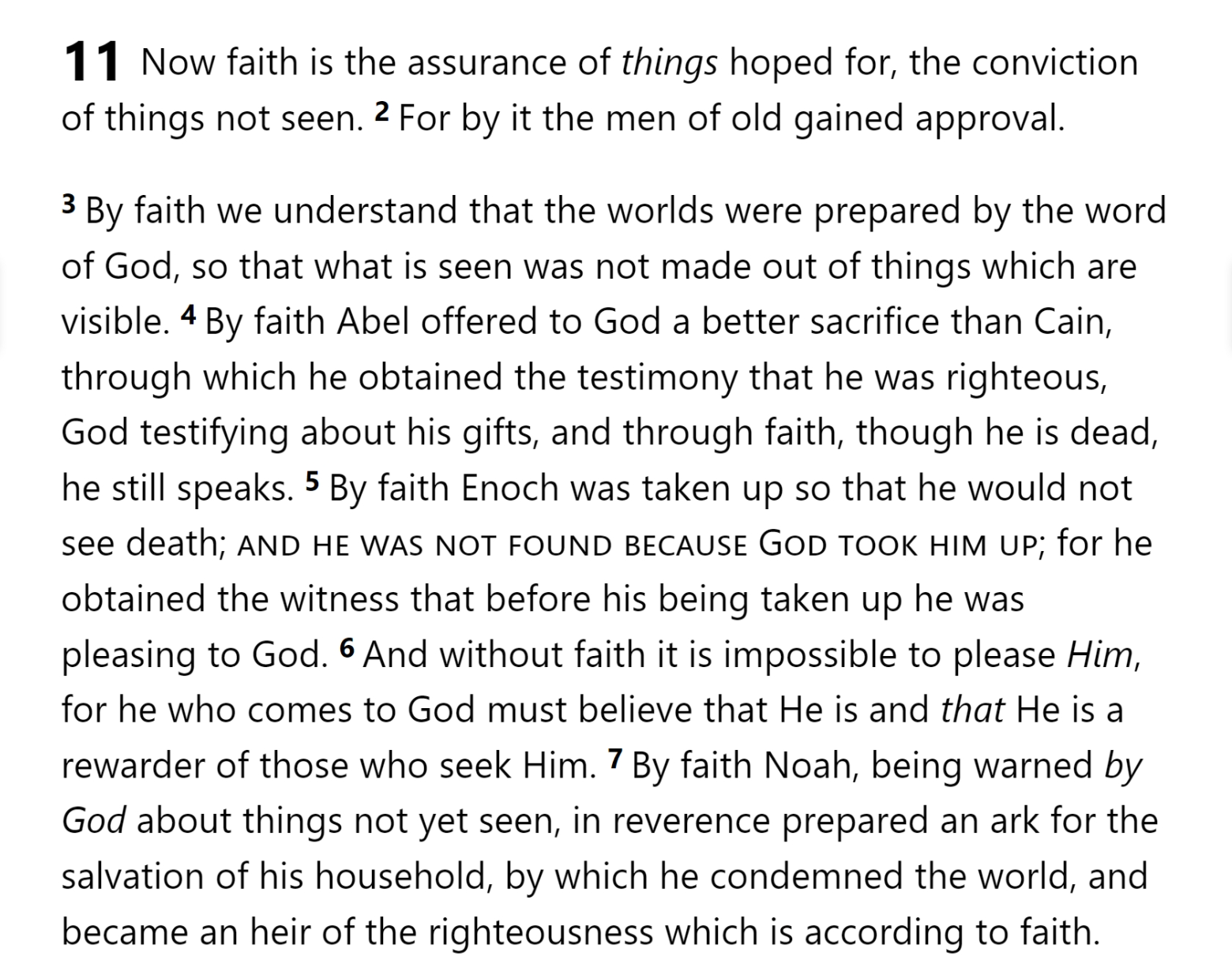 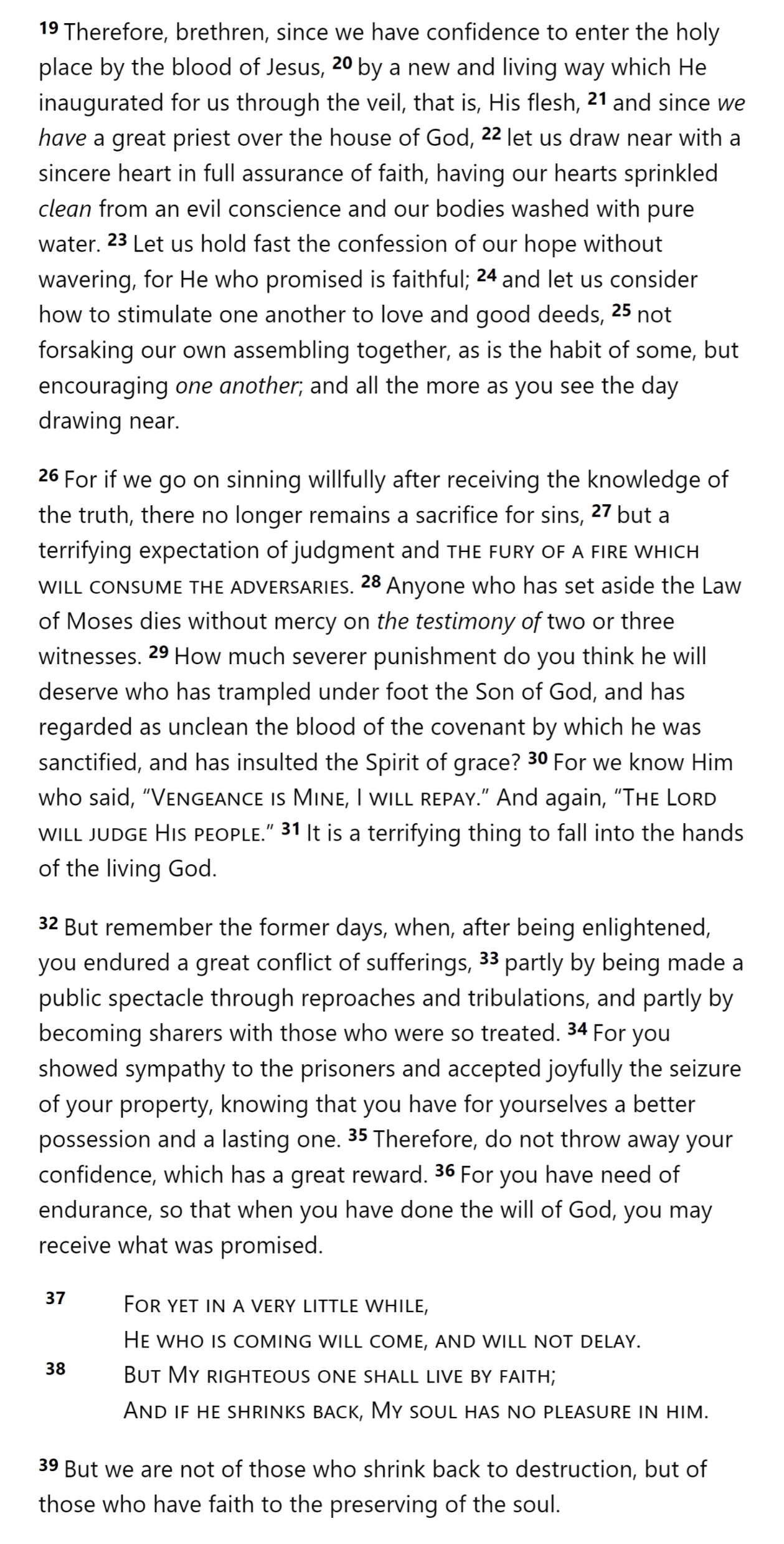 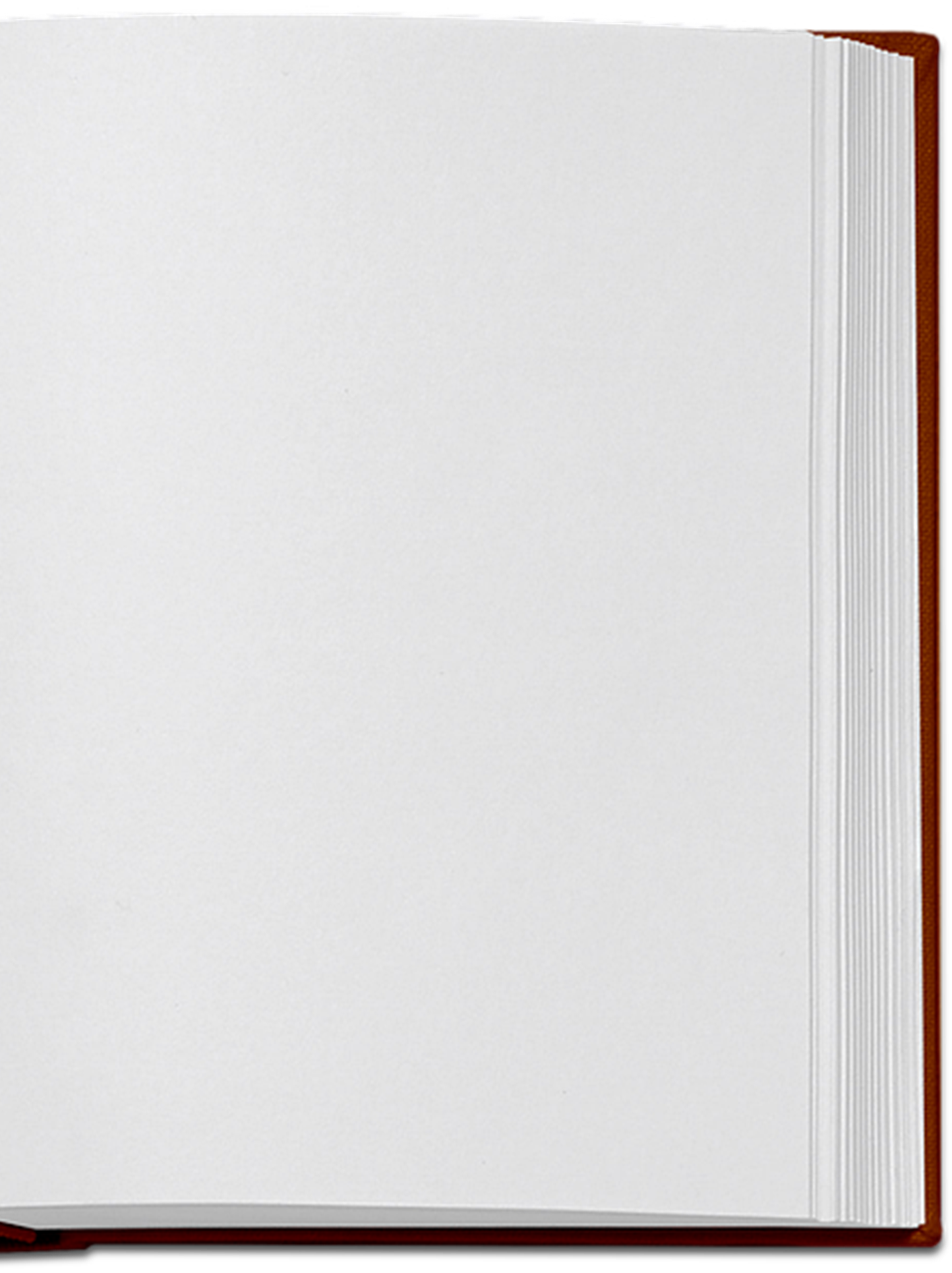 SON
SON
SON
GOD
SON
SON
SON
SON
MAN
MAN
MAN
MAN
MAN
SON
COVENANT
PROMISES
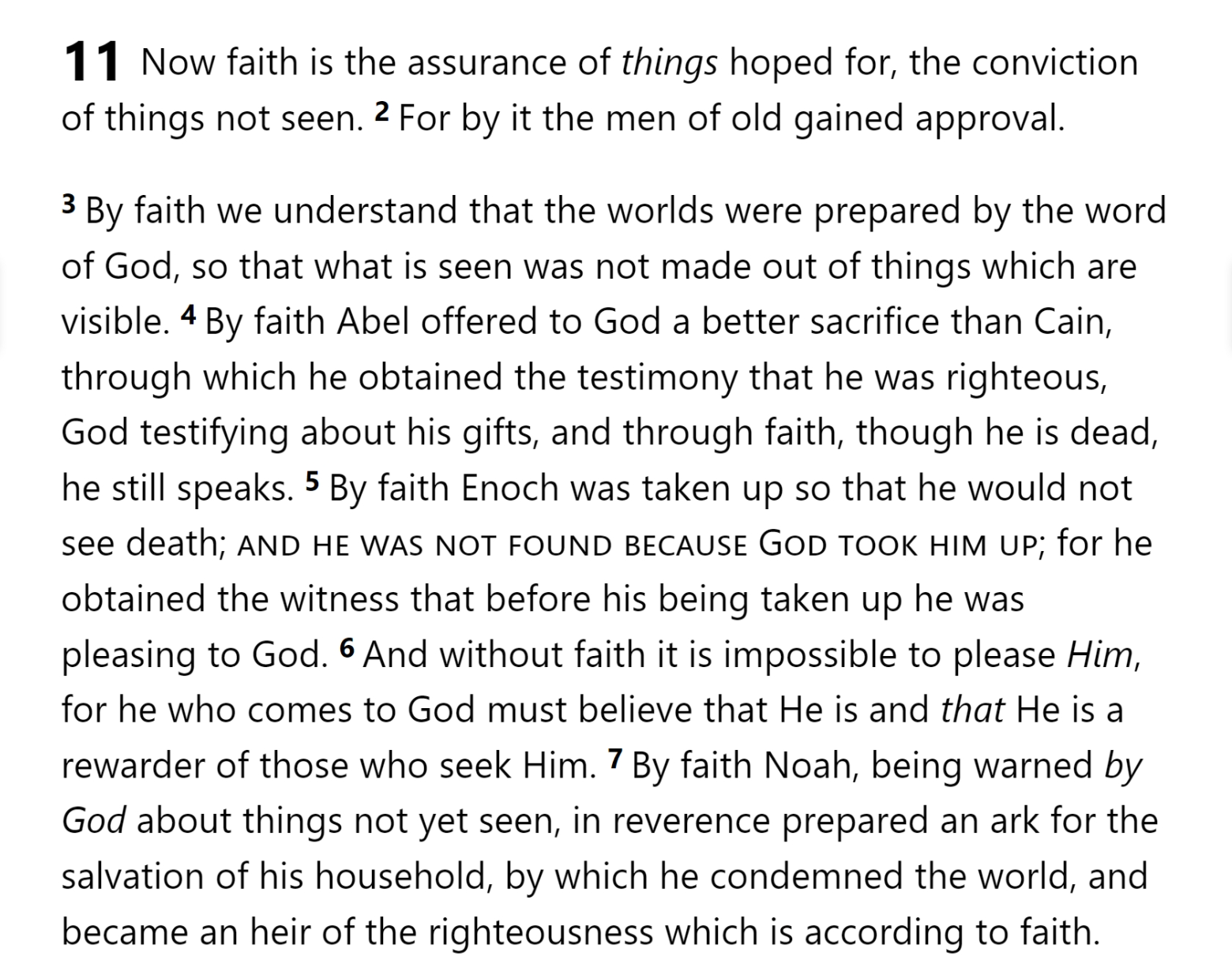 SON
Hebrews 10
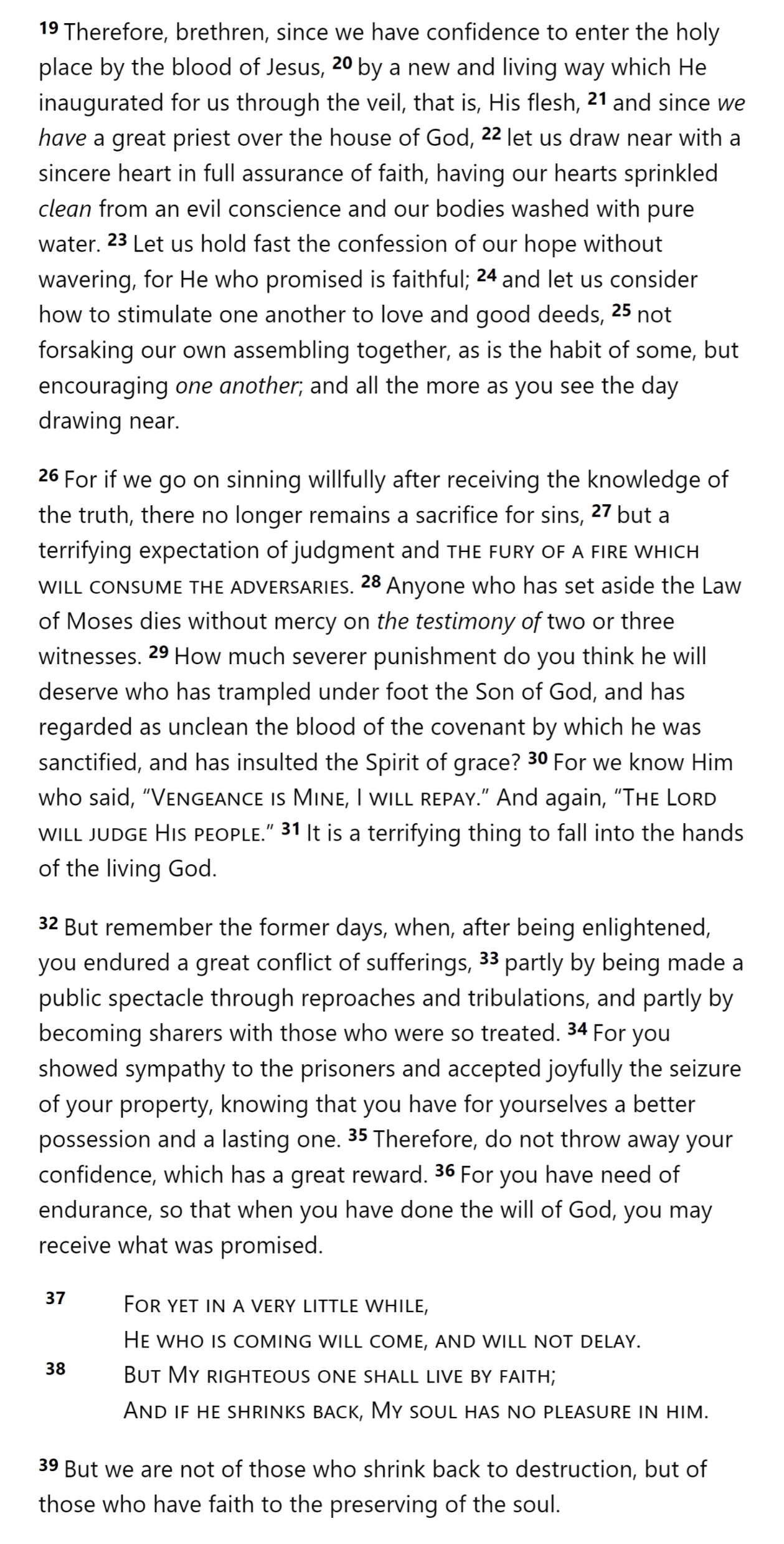 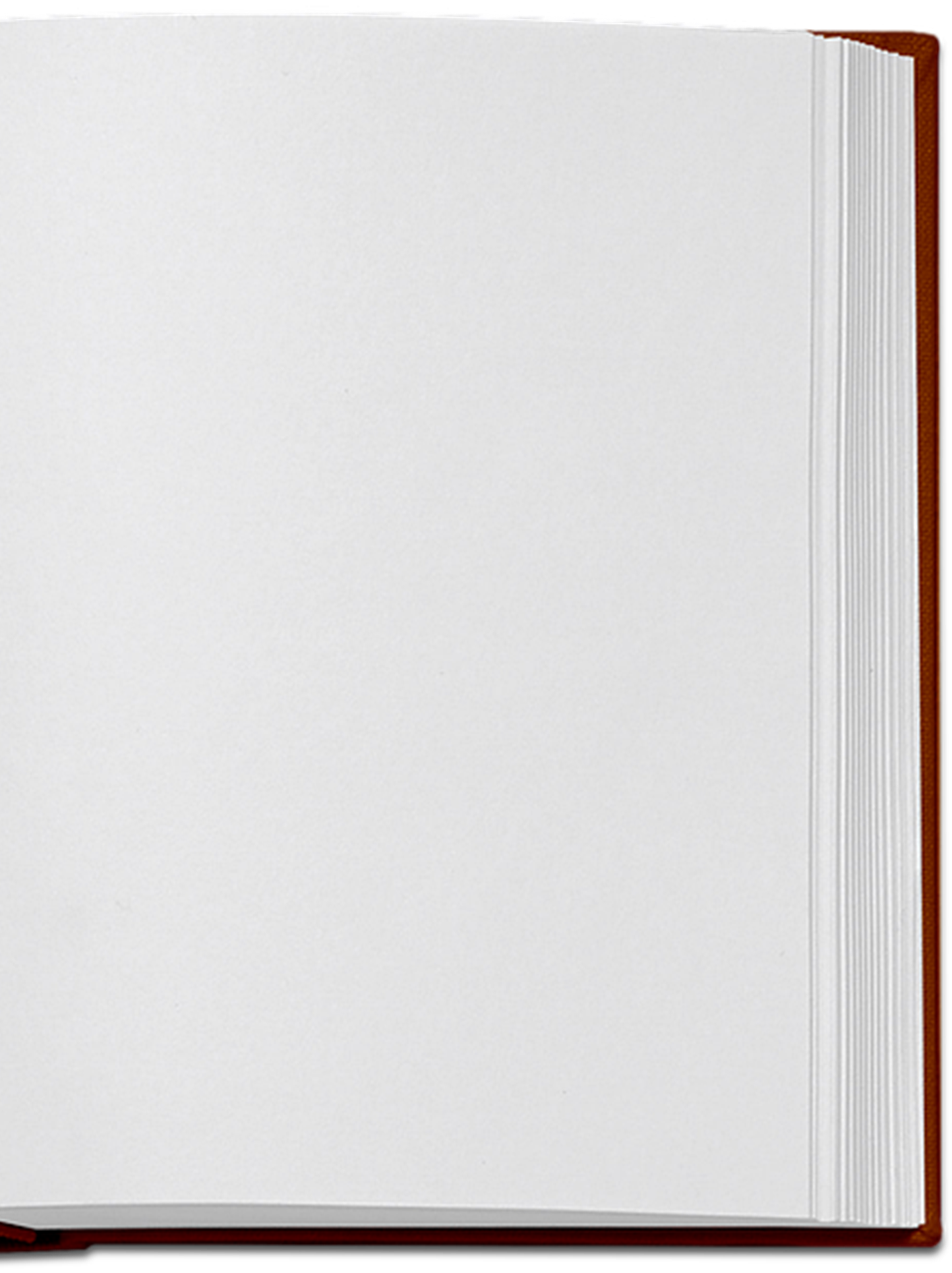 SON
SON
SON
GOD
SON
SON
SON
SON
MAN
MAN
MAN
MAN
MAN
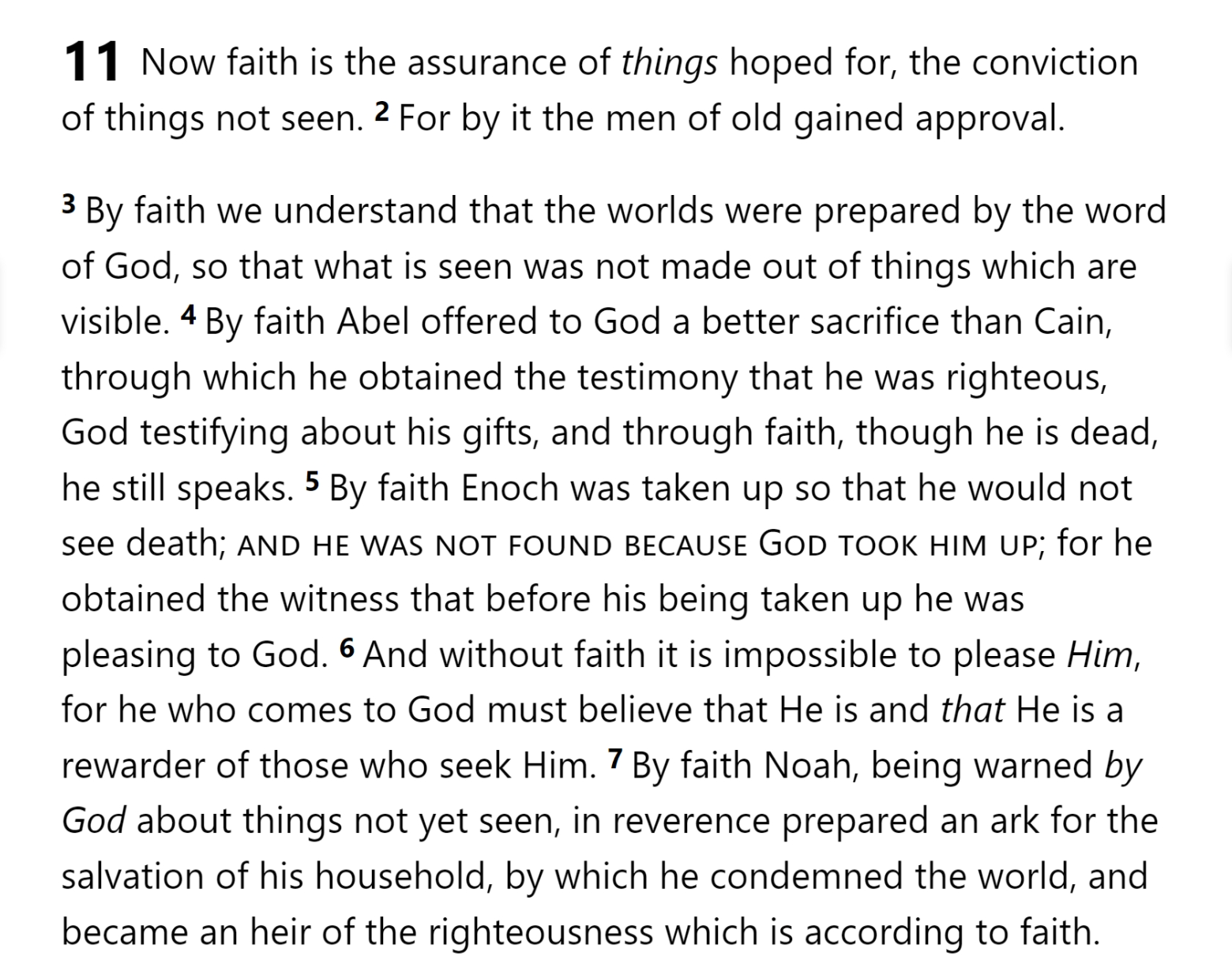 SON
COVENANT
PROMISES
SON
Hebrews 10
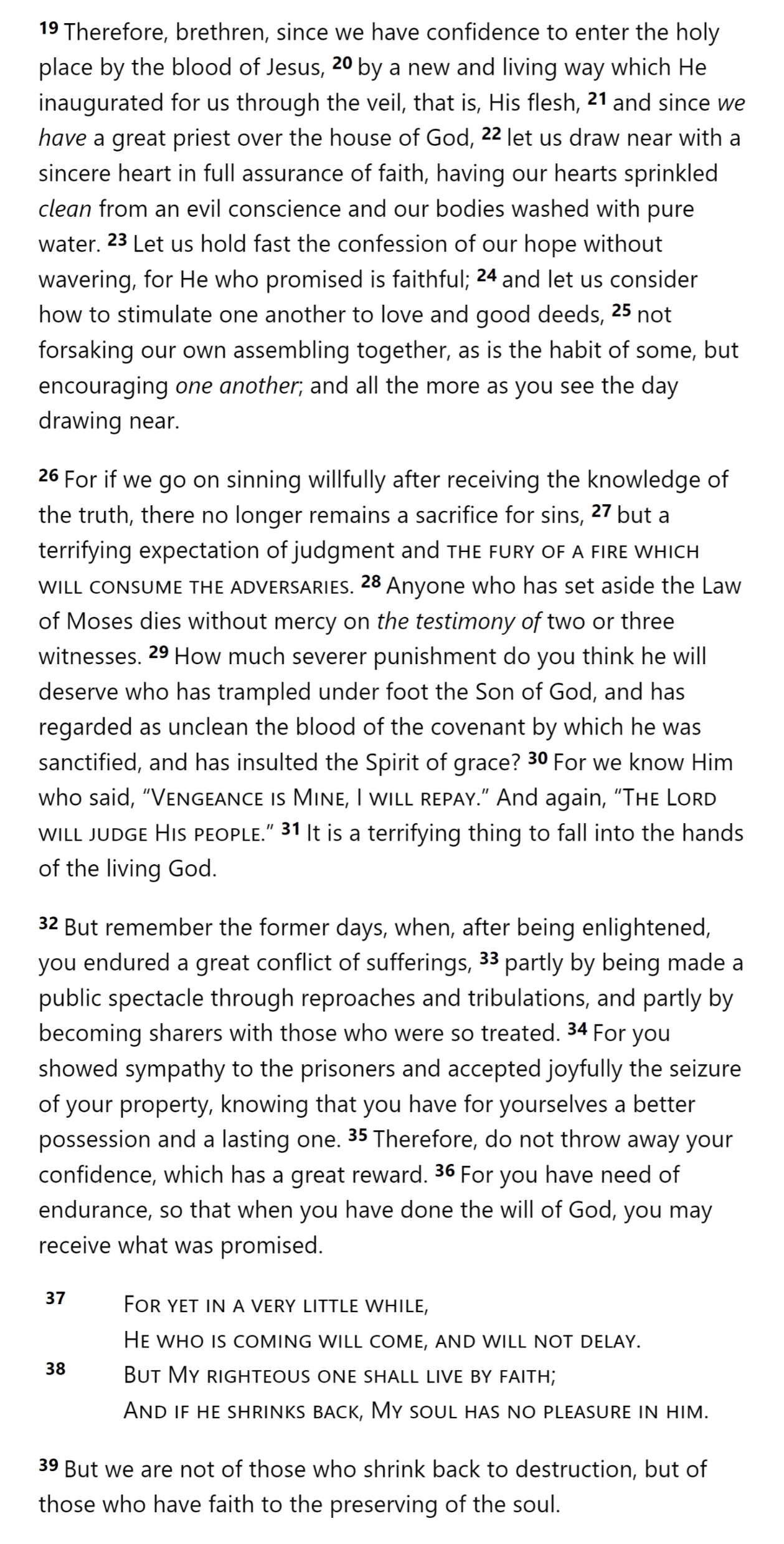 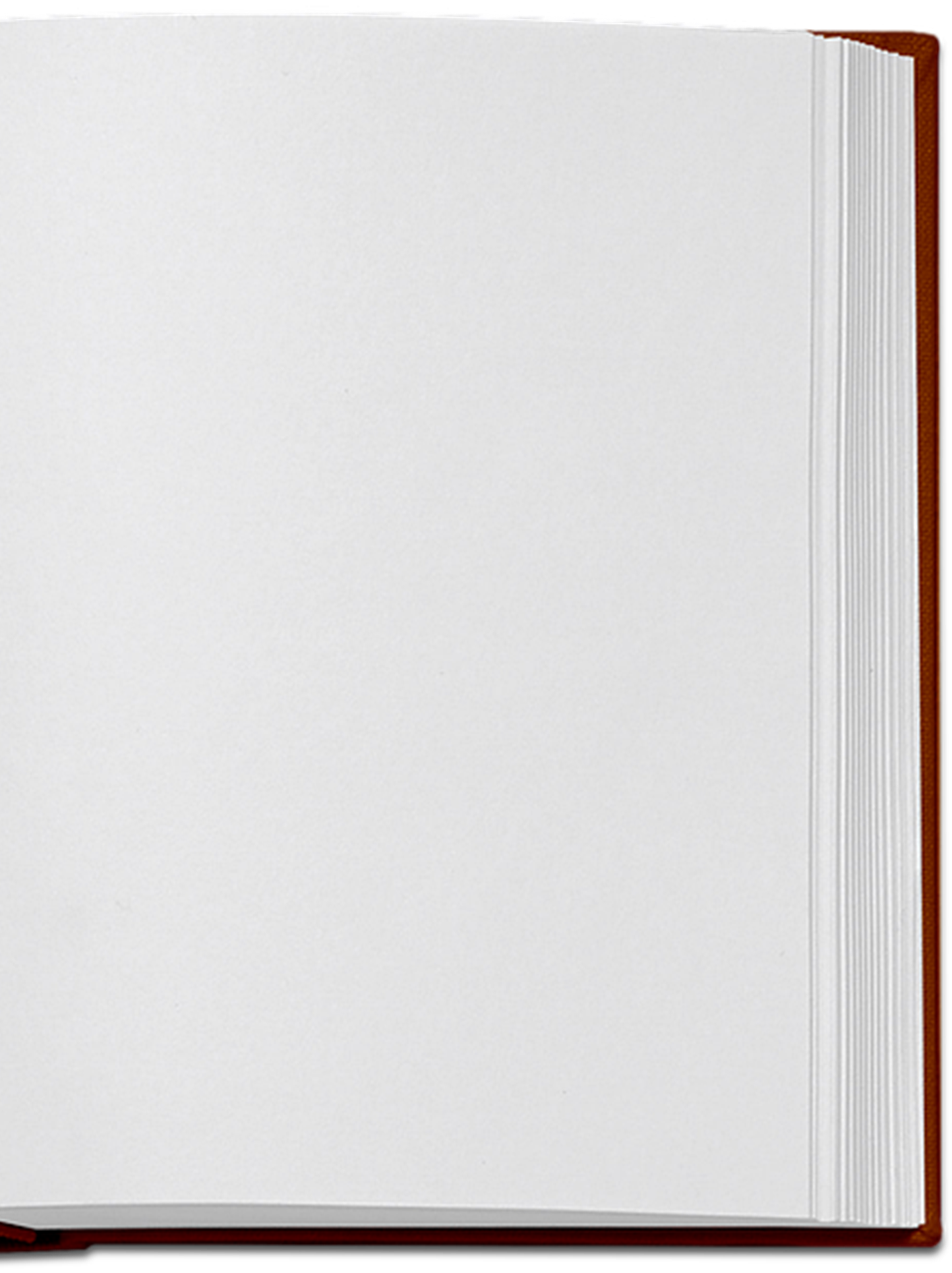 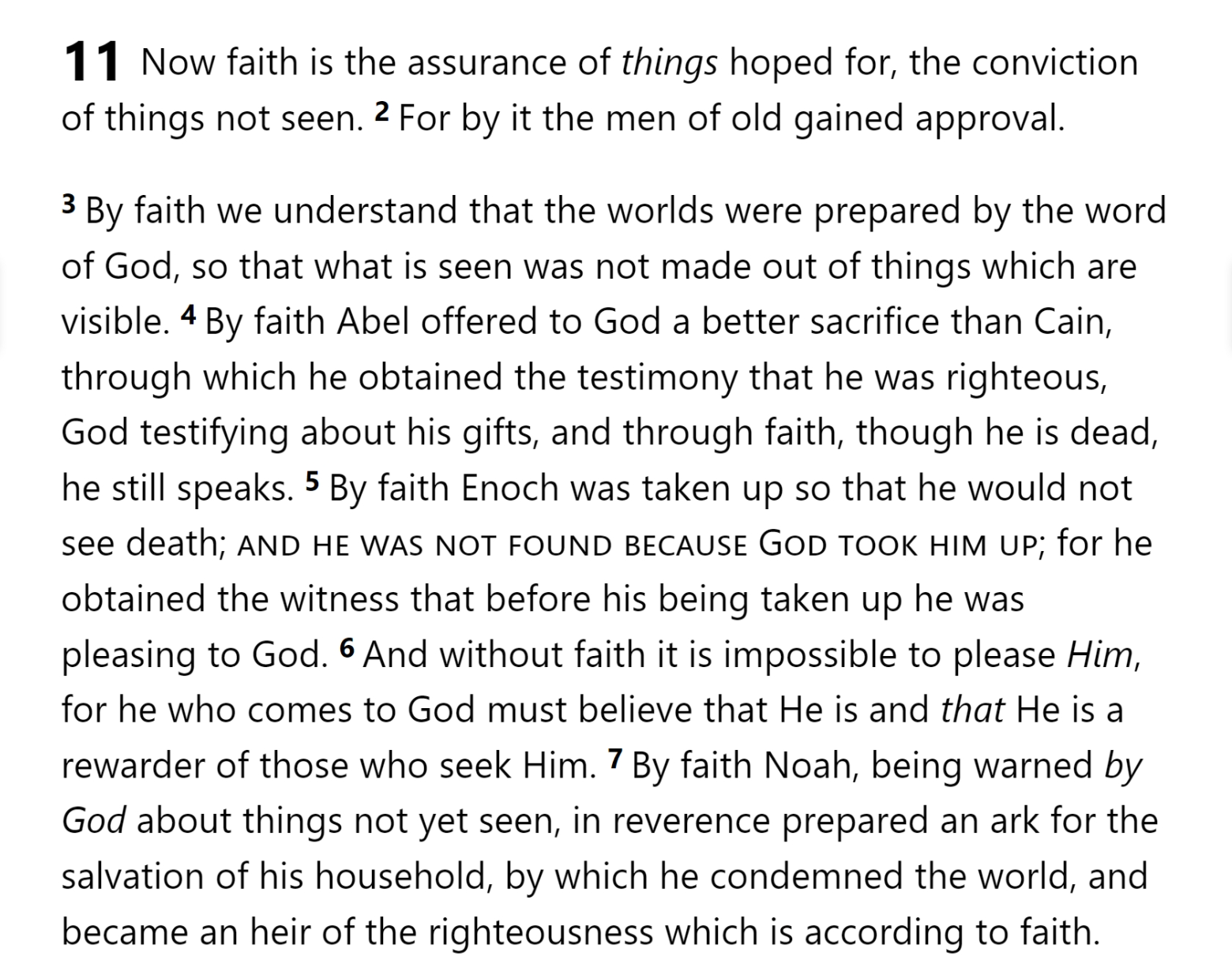 Hebrews 11
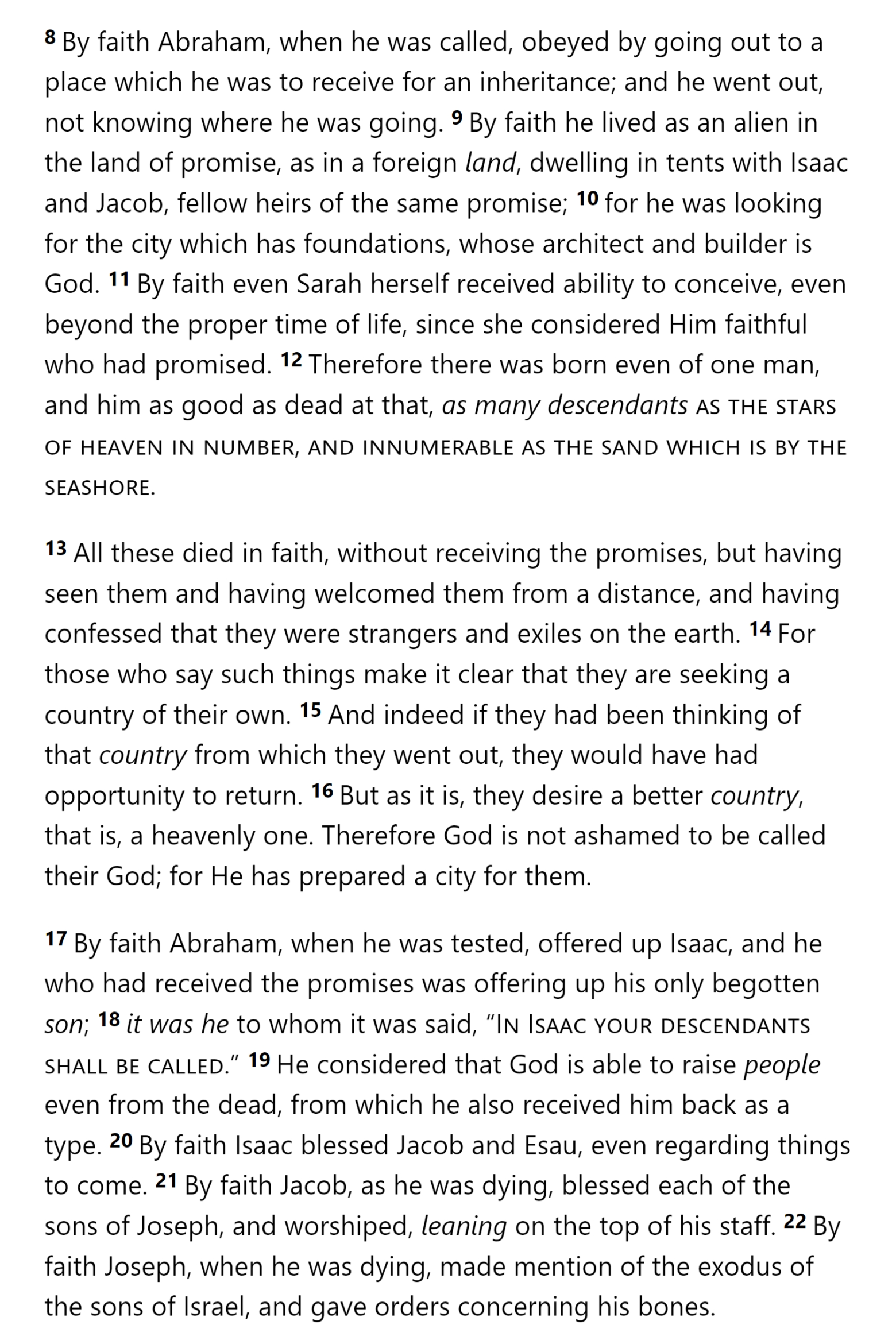 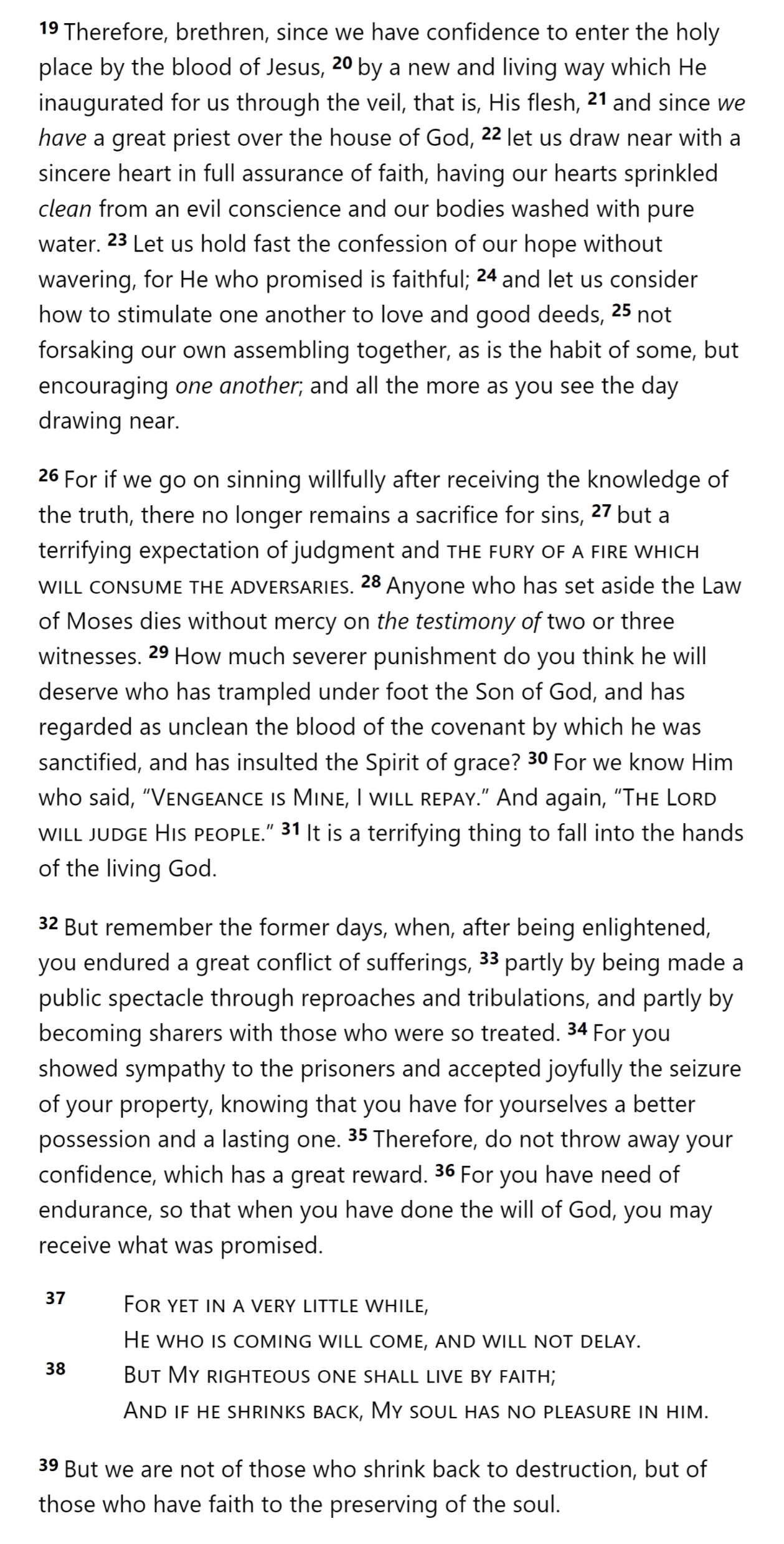 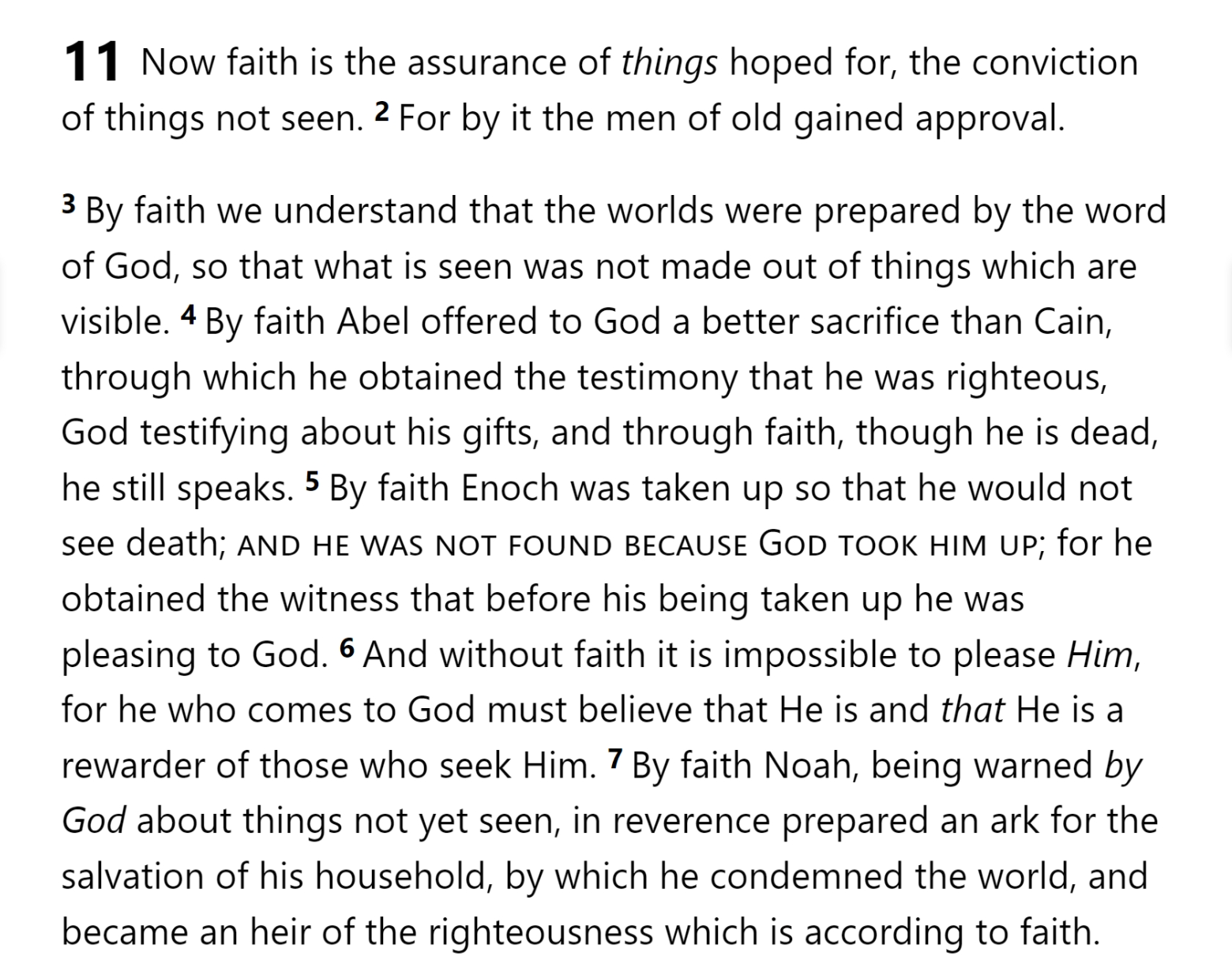 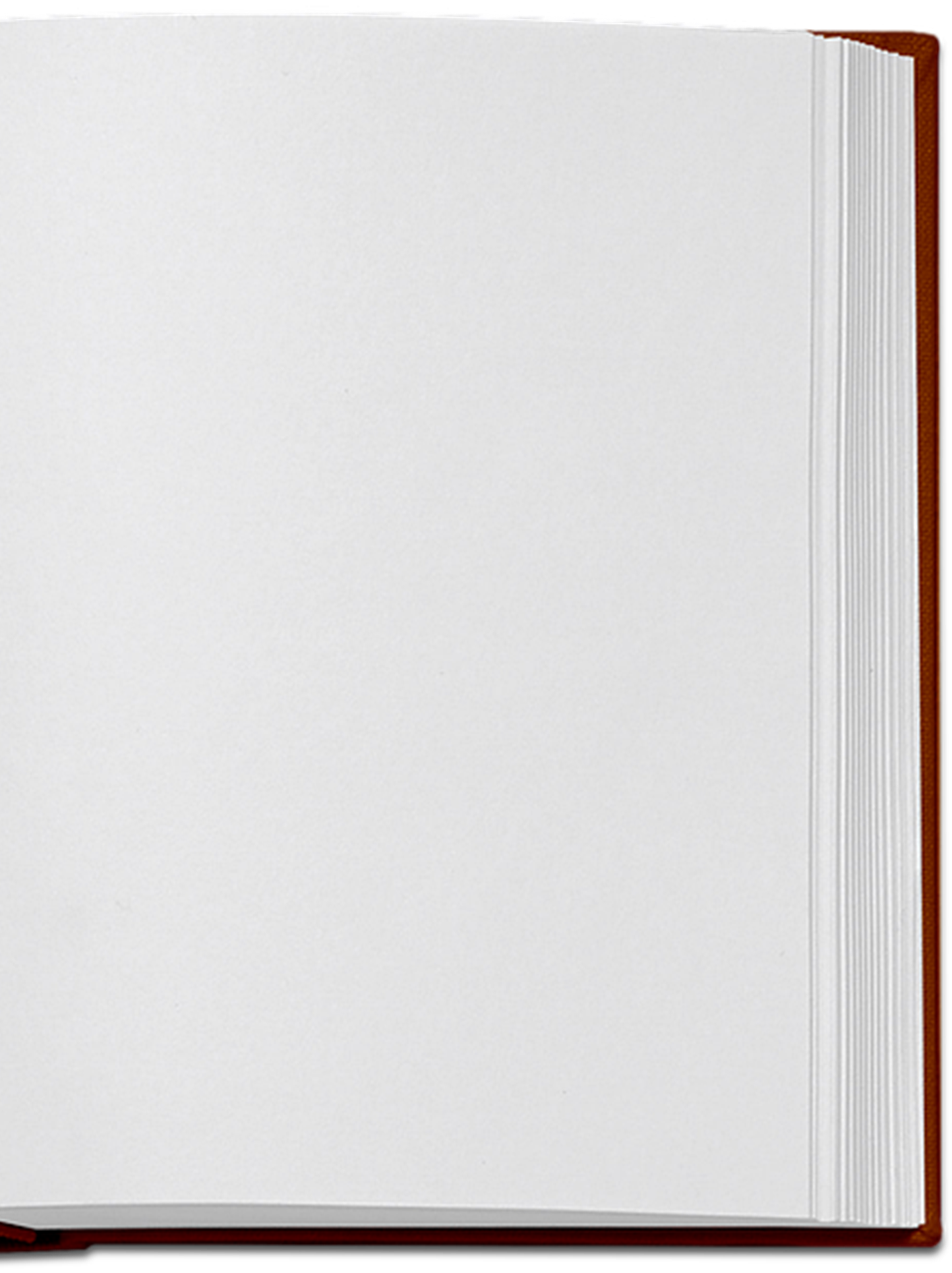 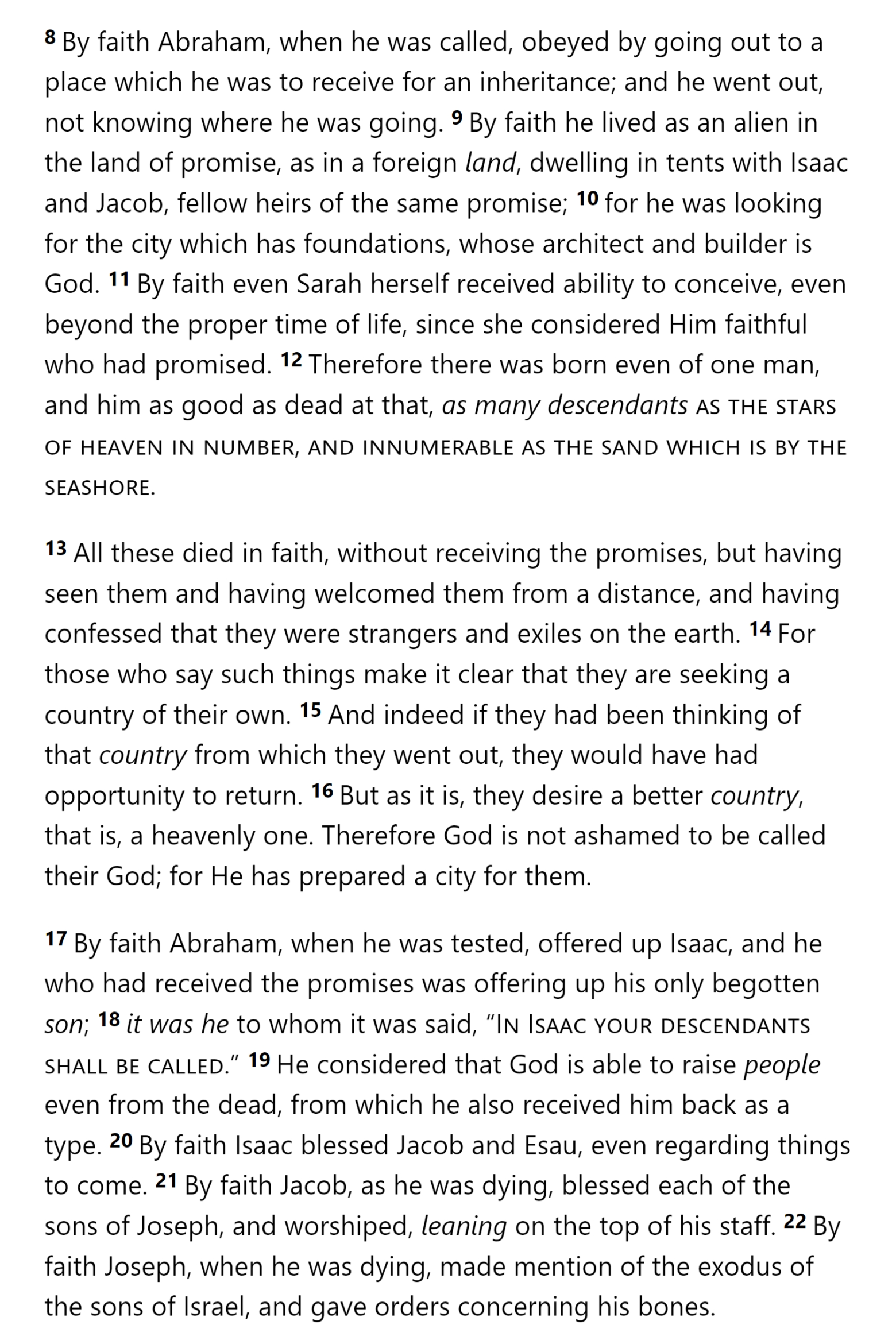 Hebrews 11
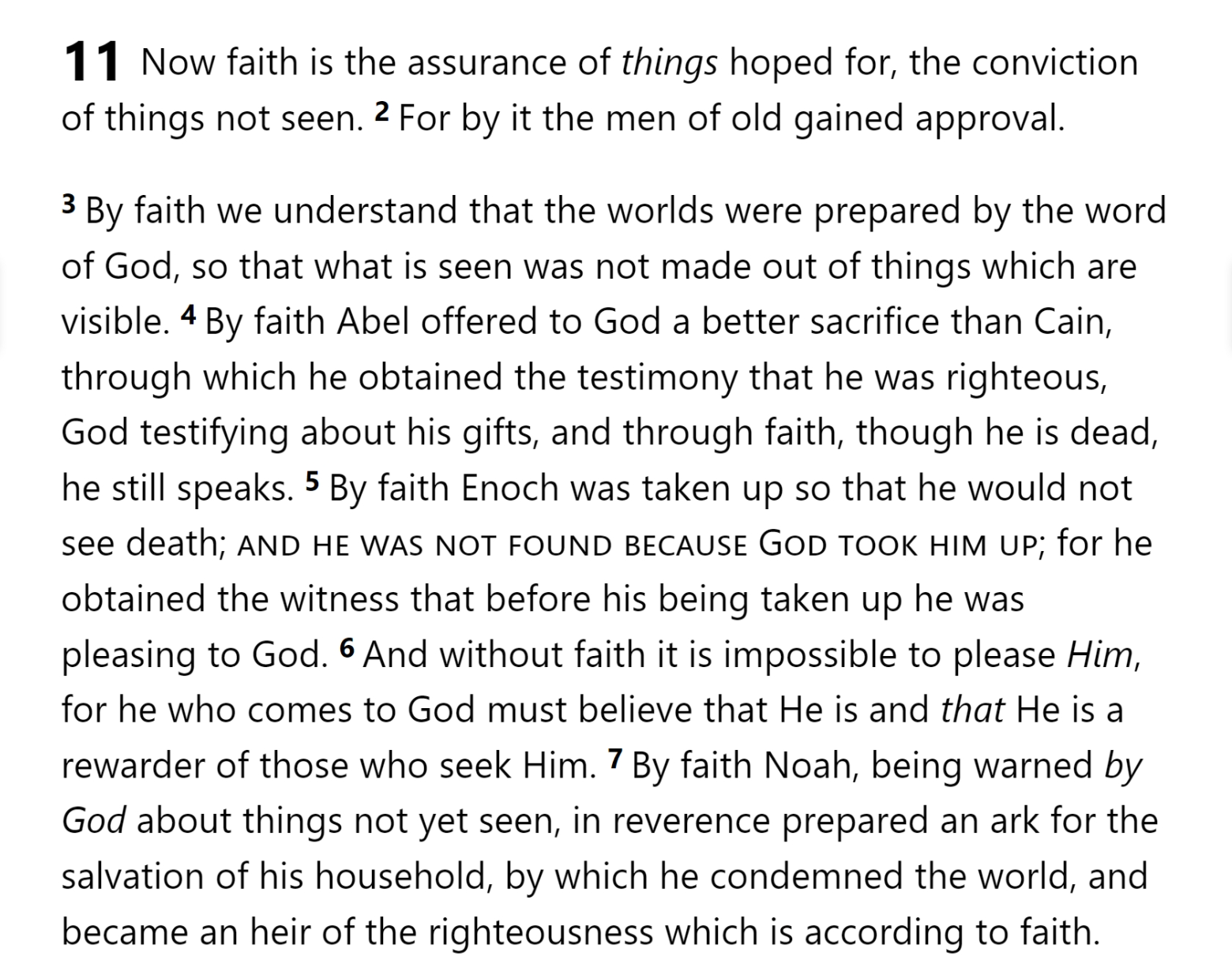 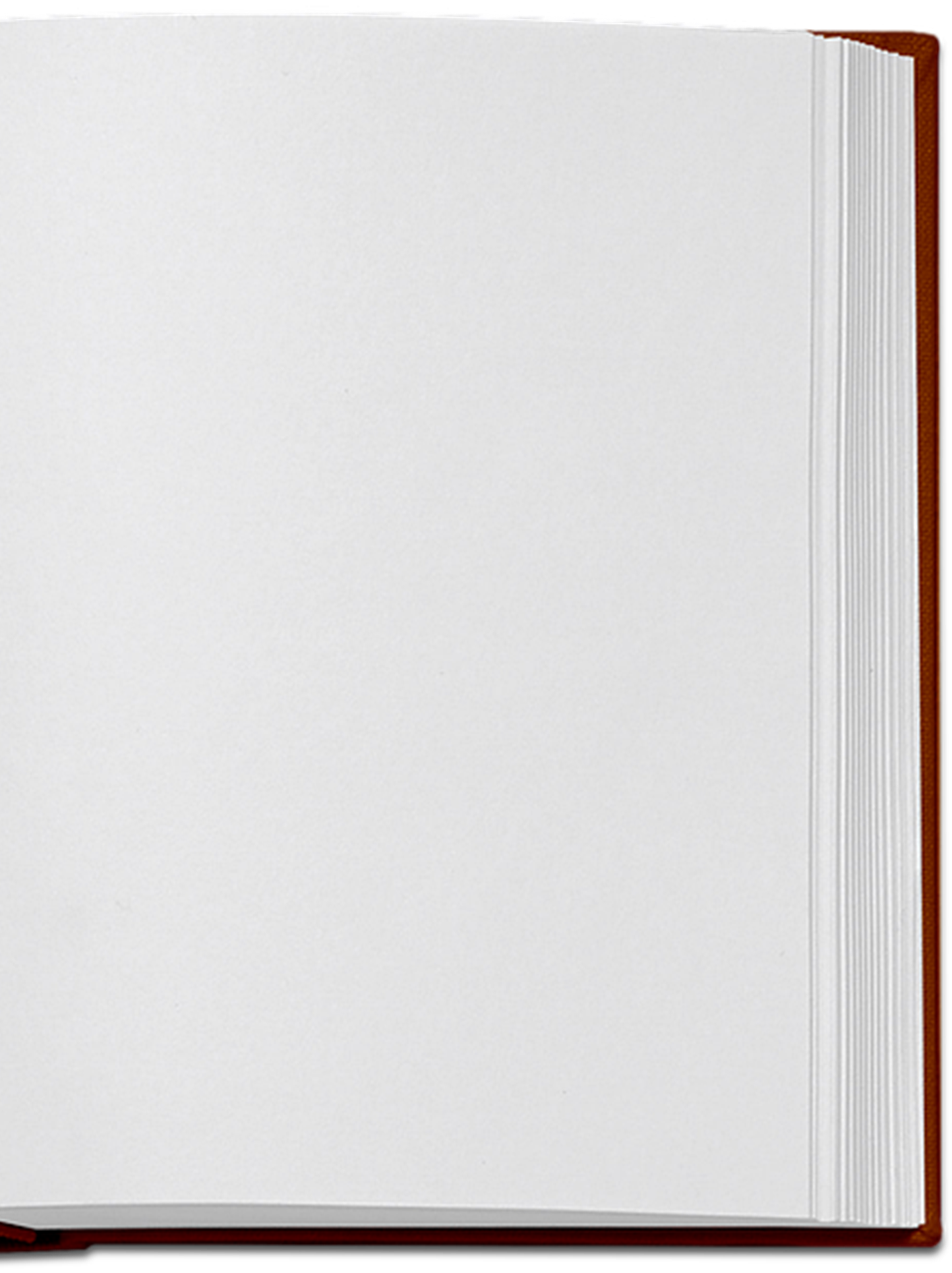 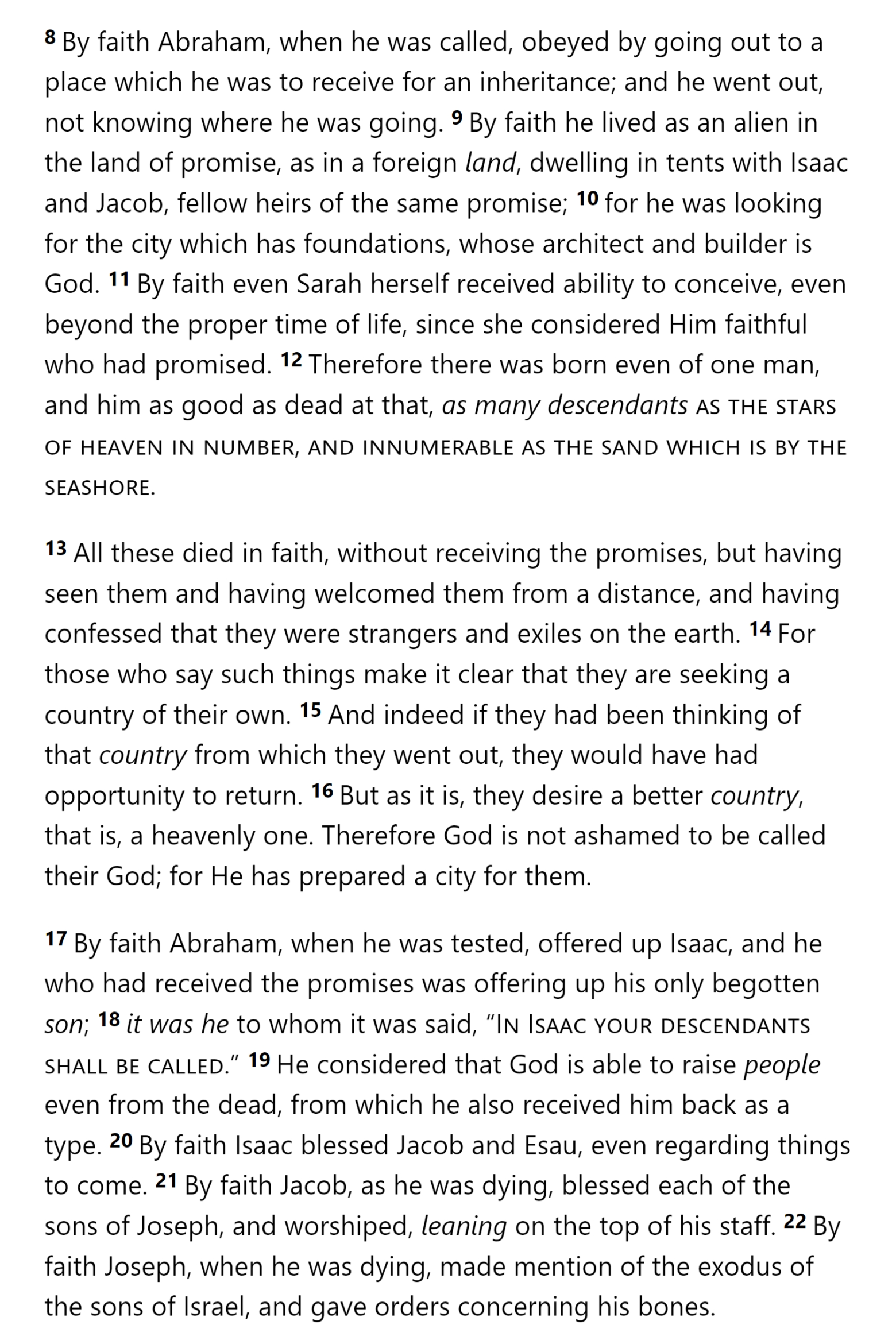 Hebrews 11
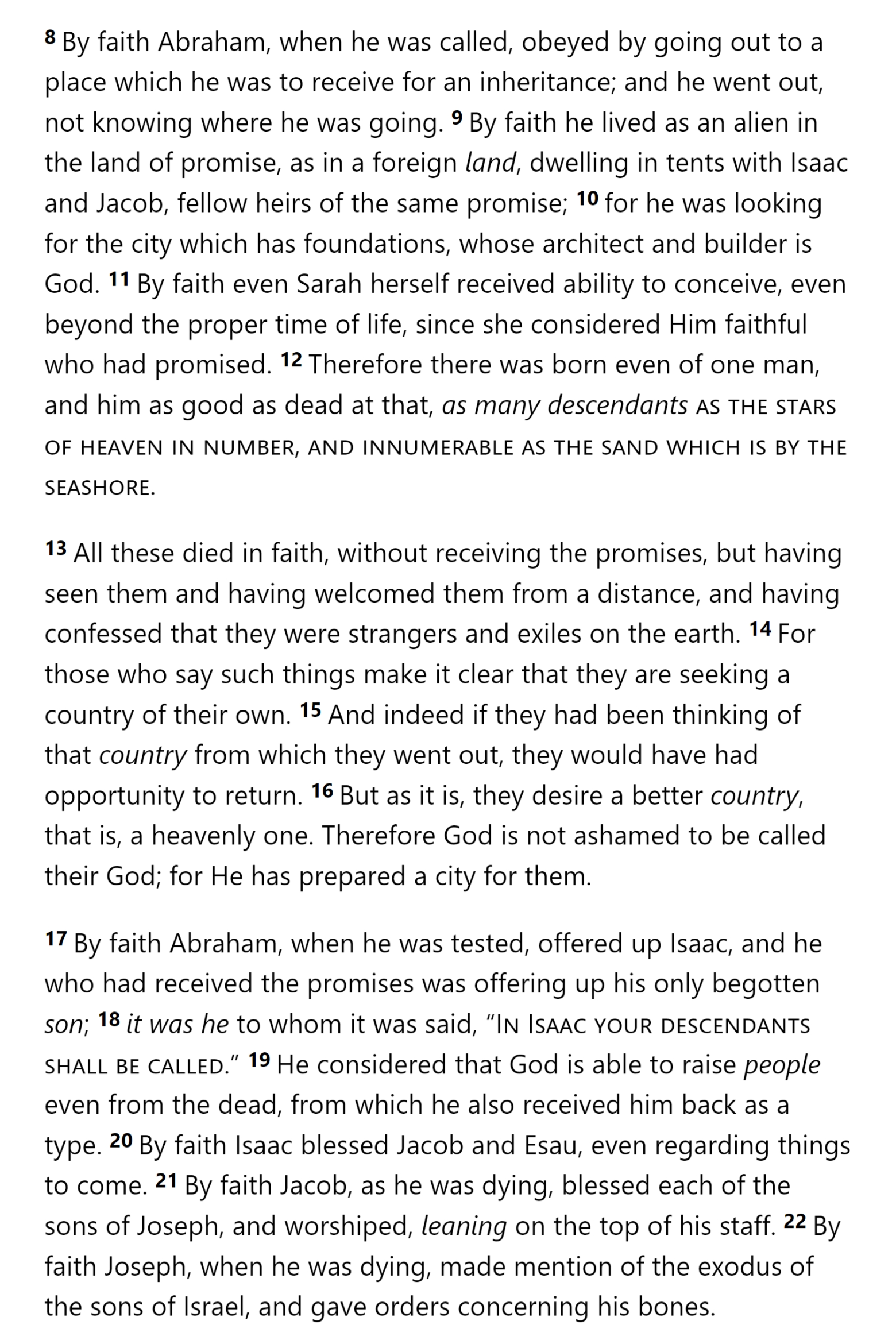 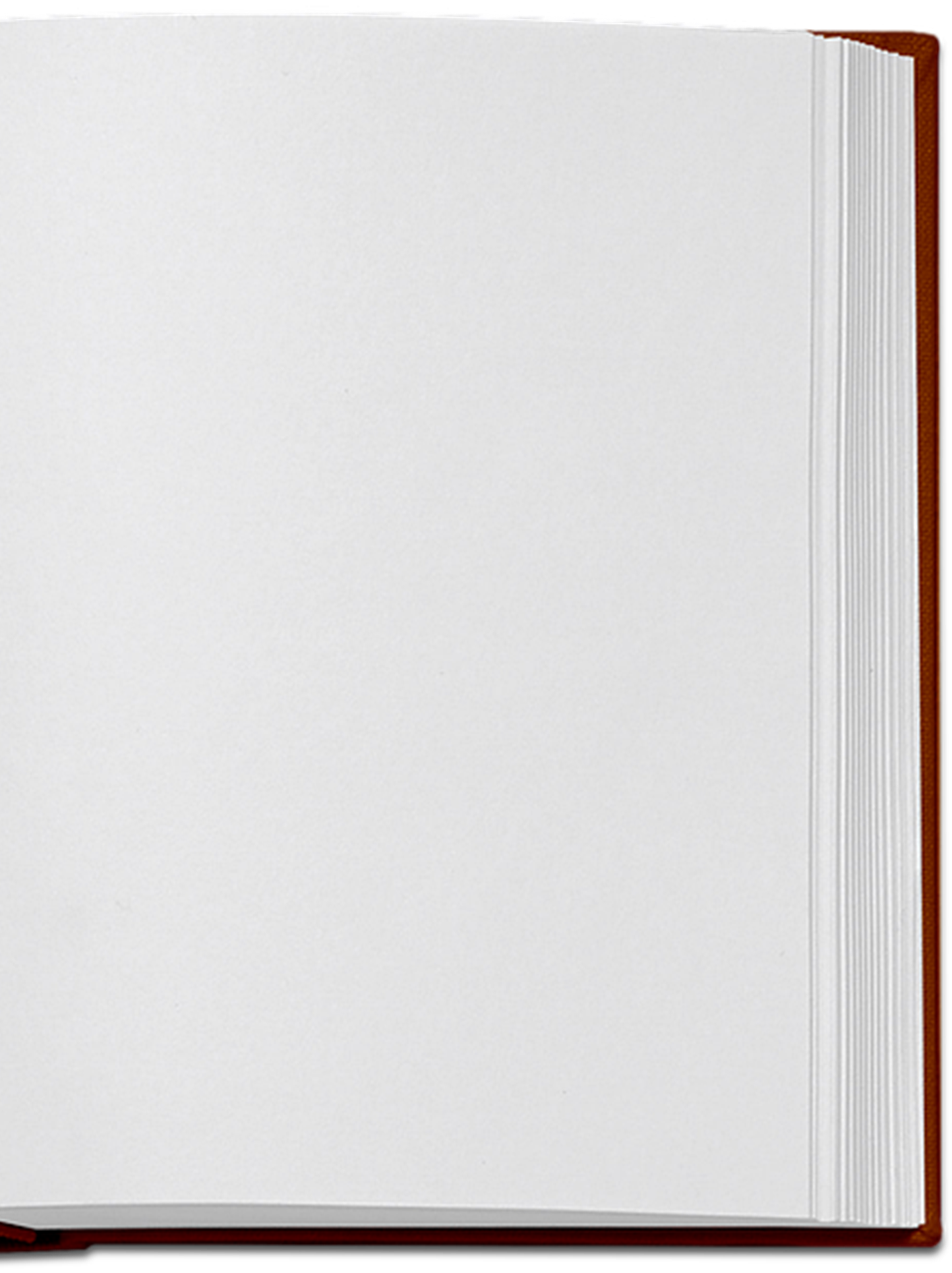 Hebrews 11
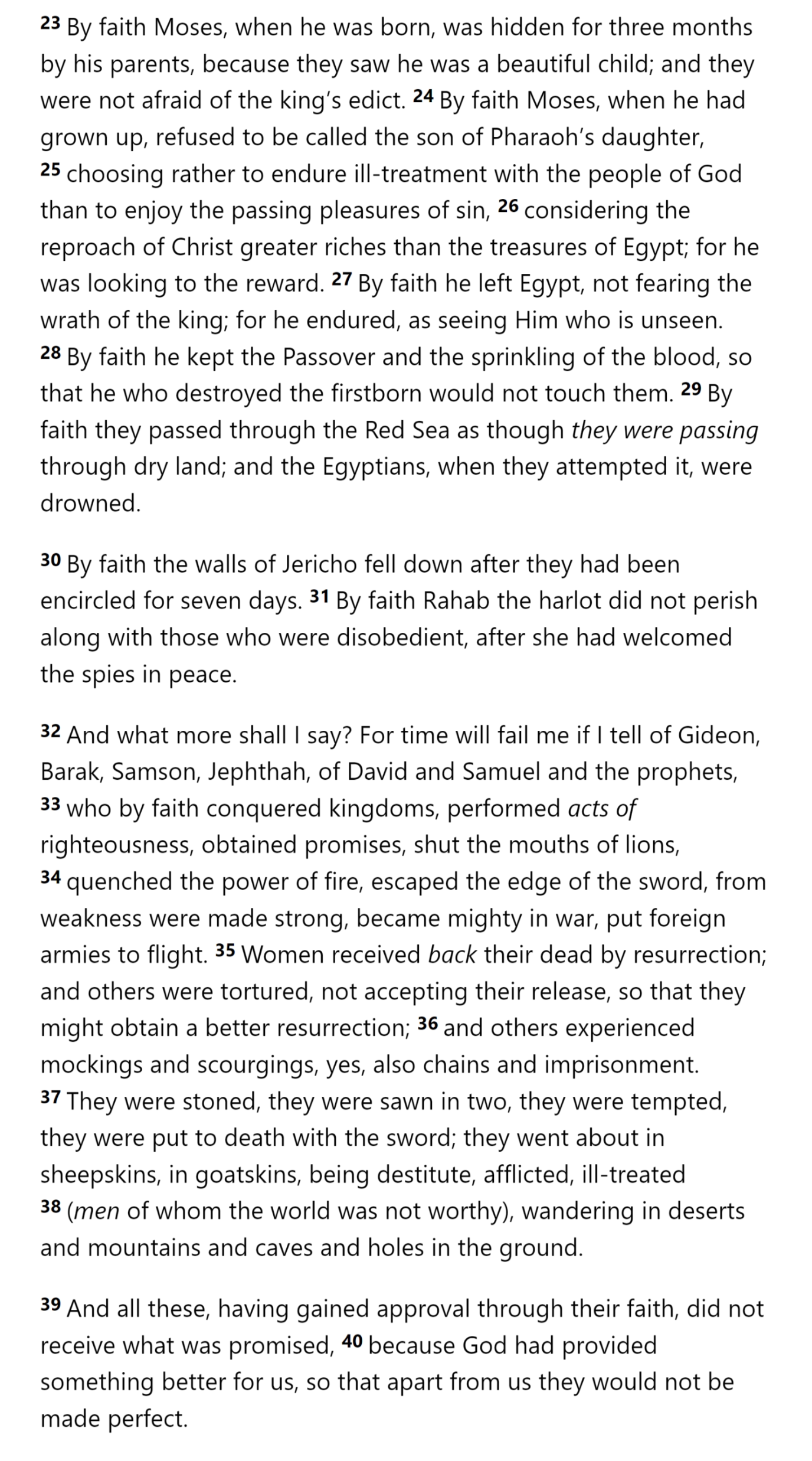 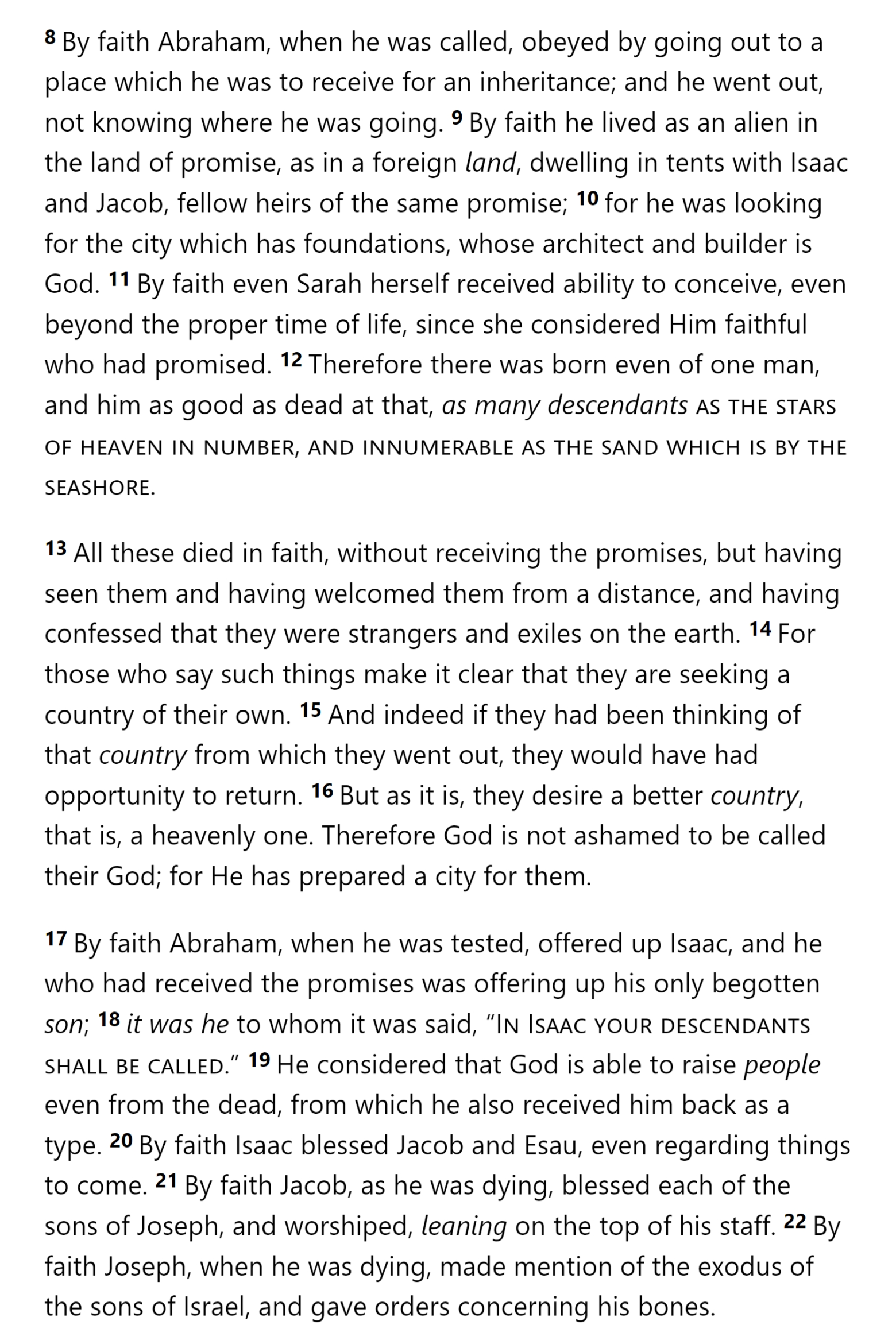 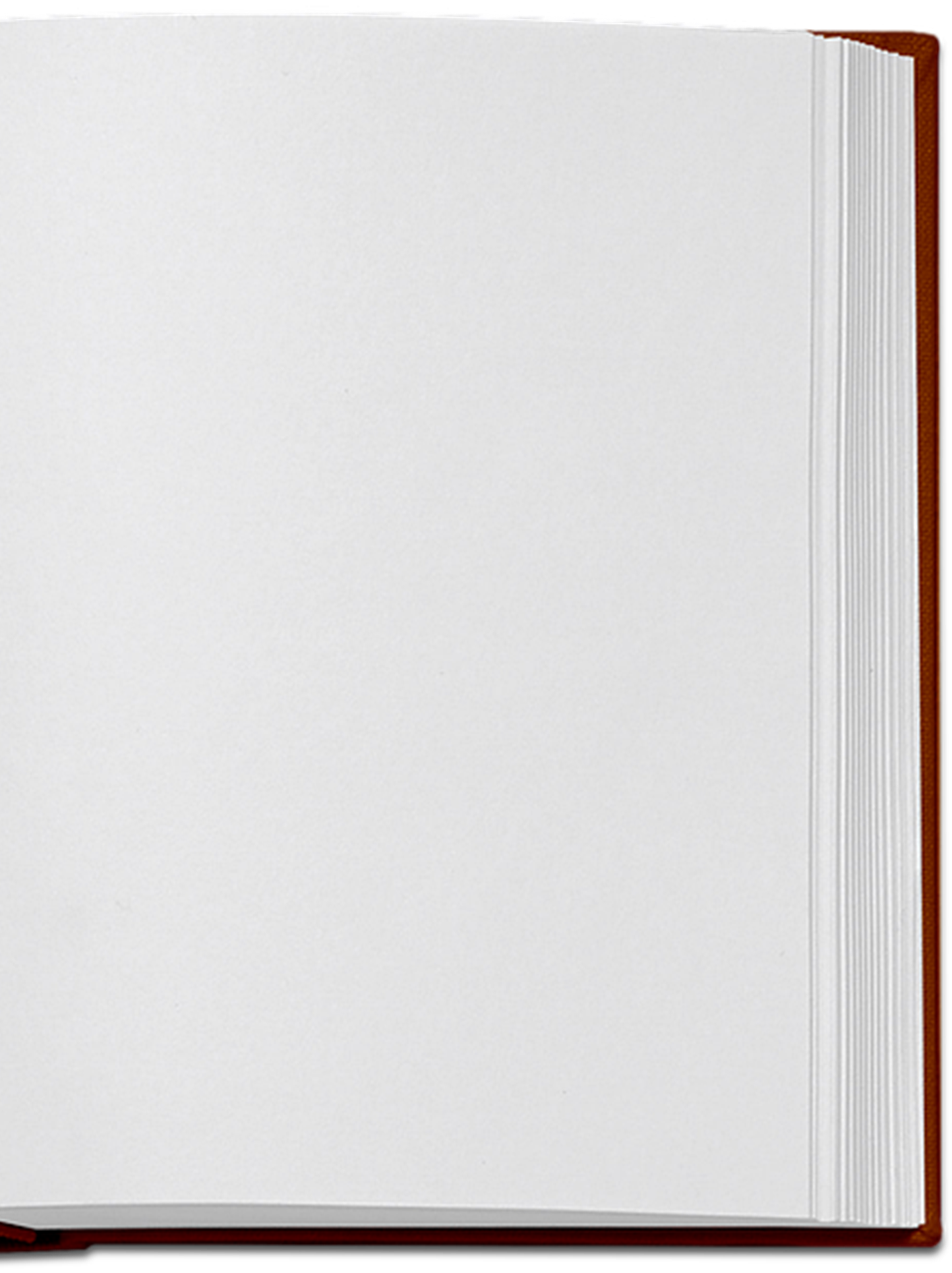 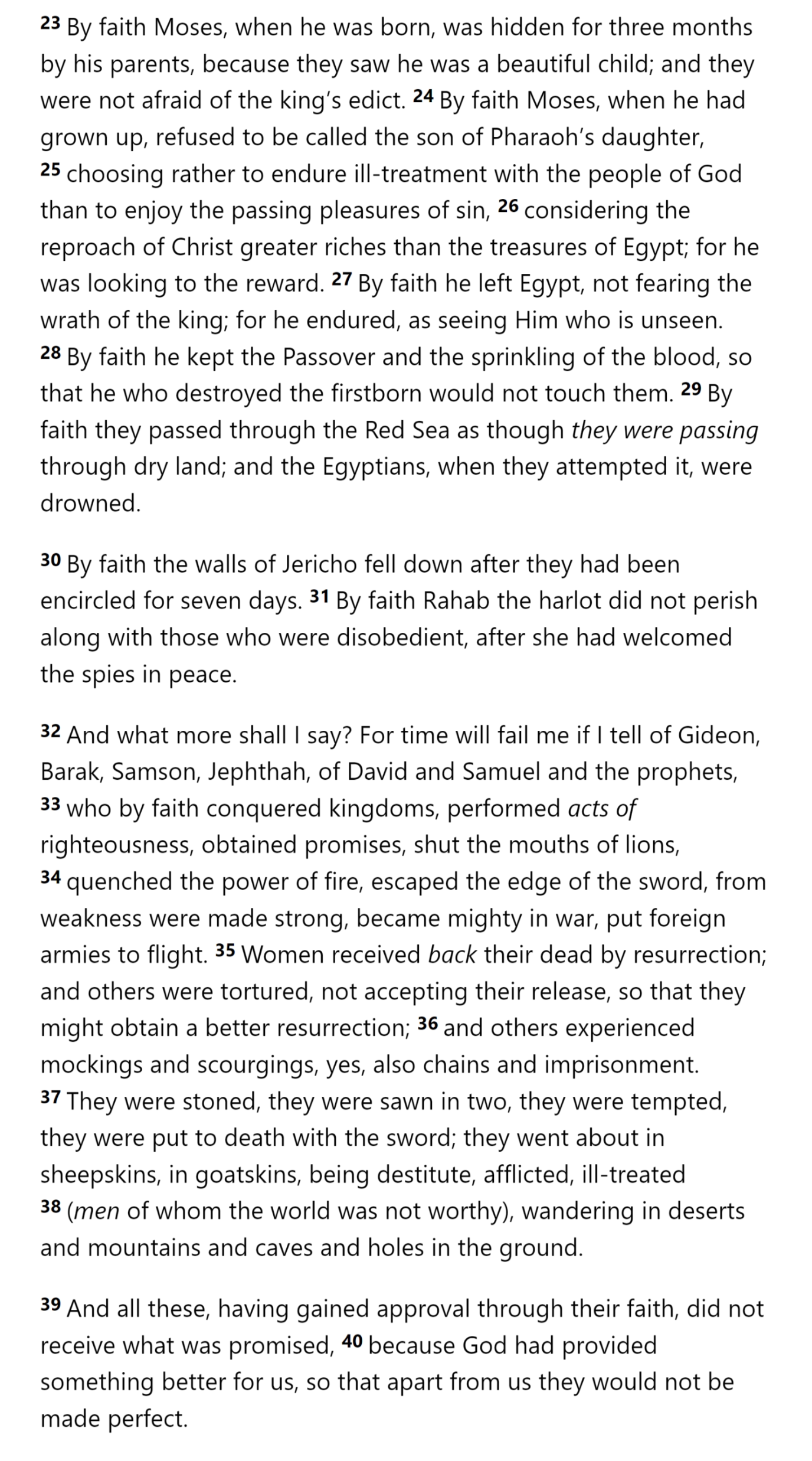 Hebrews 11
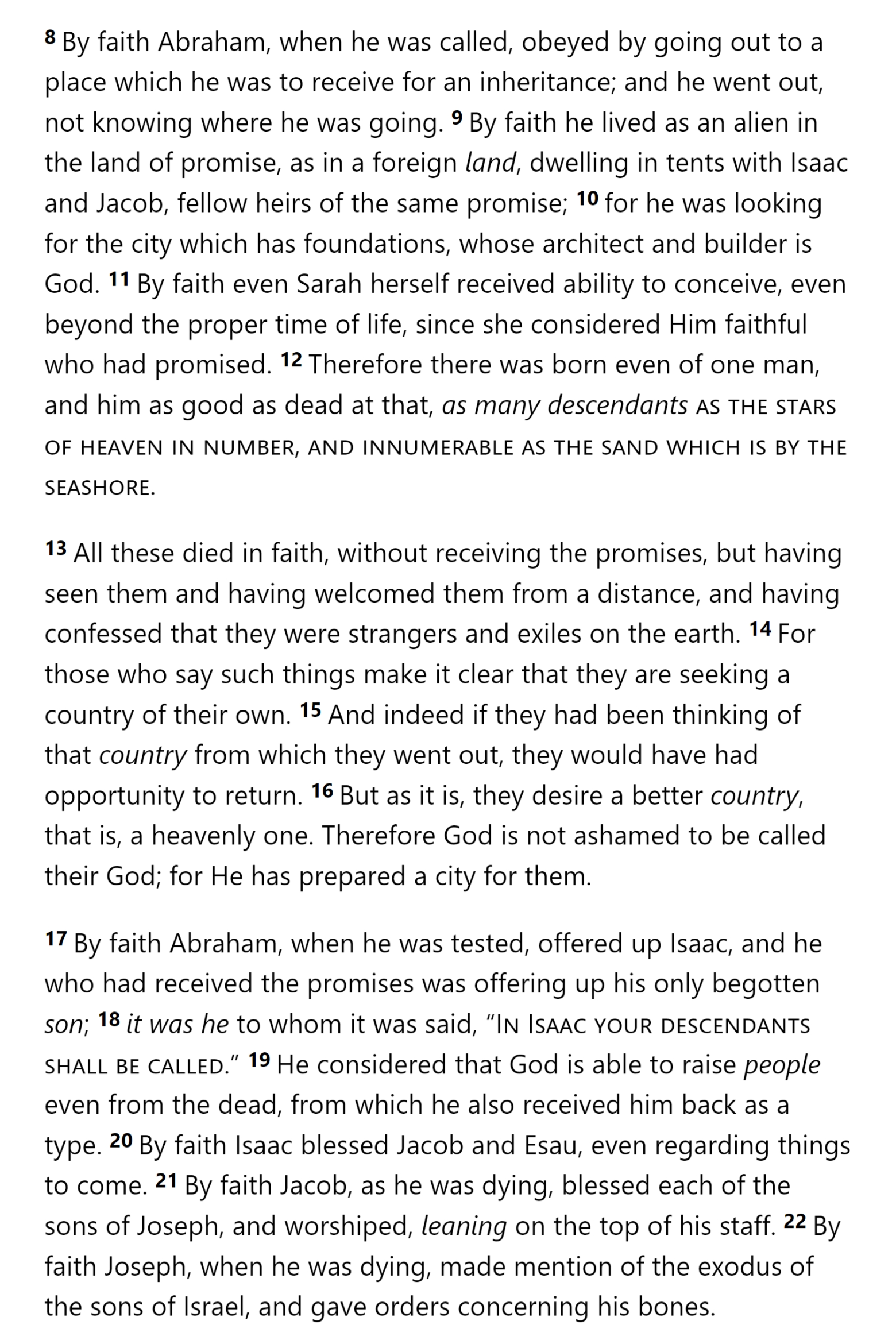 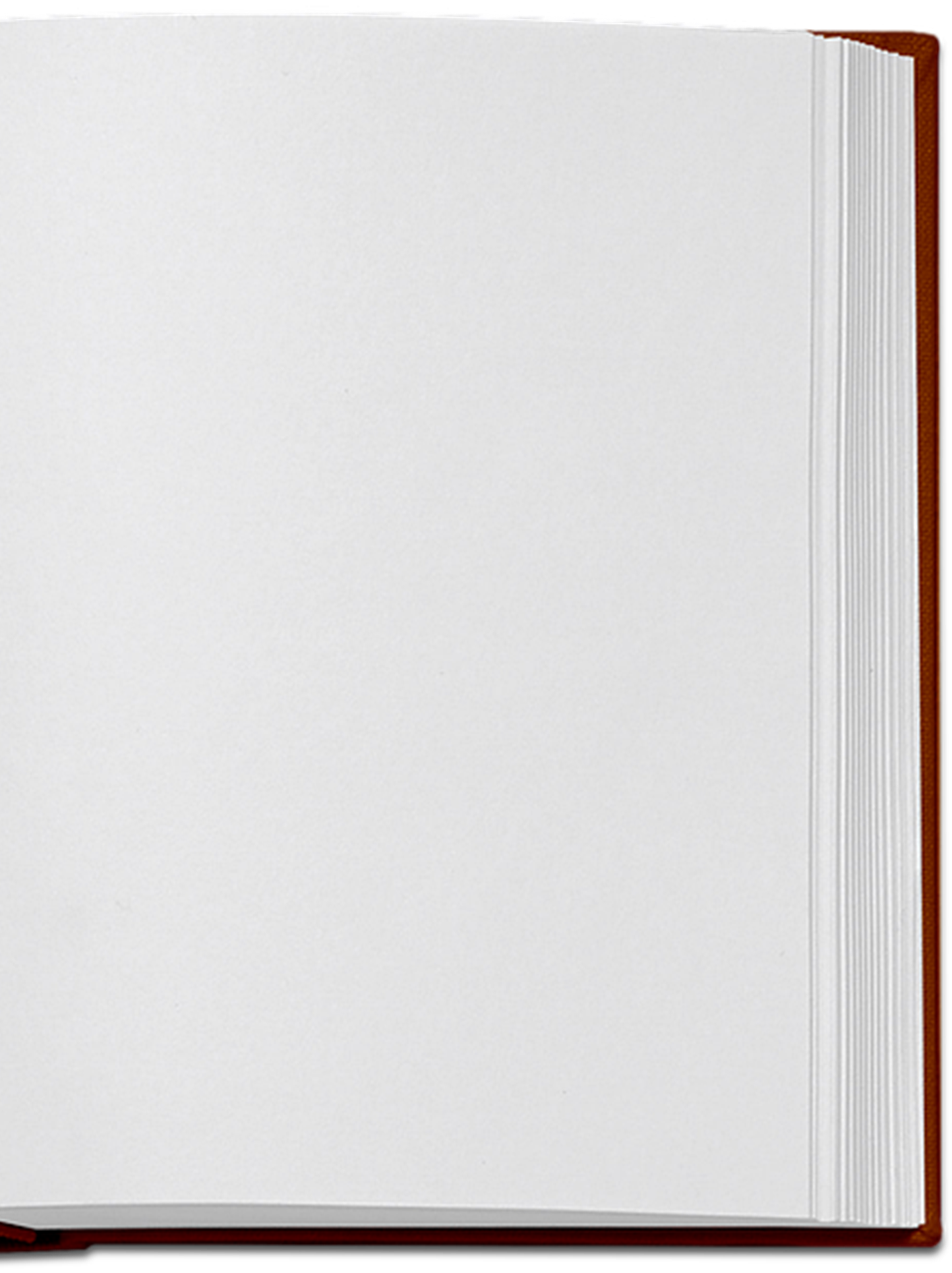 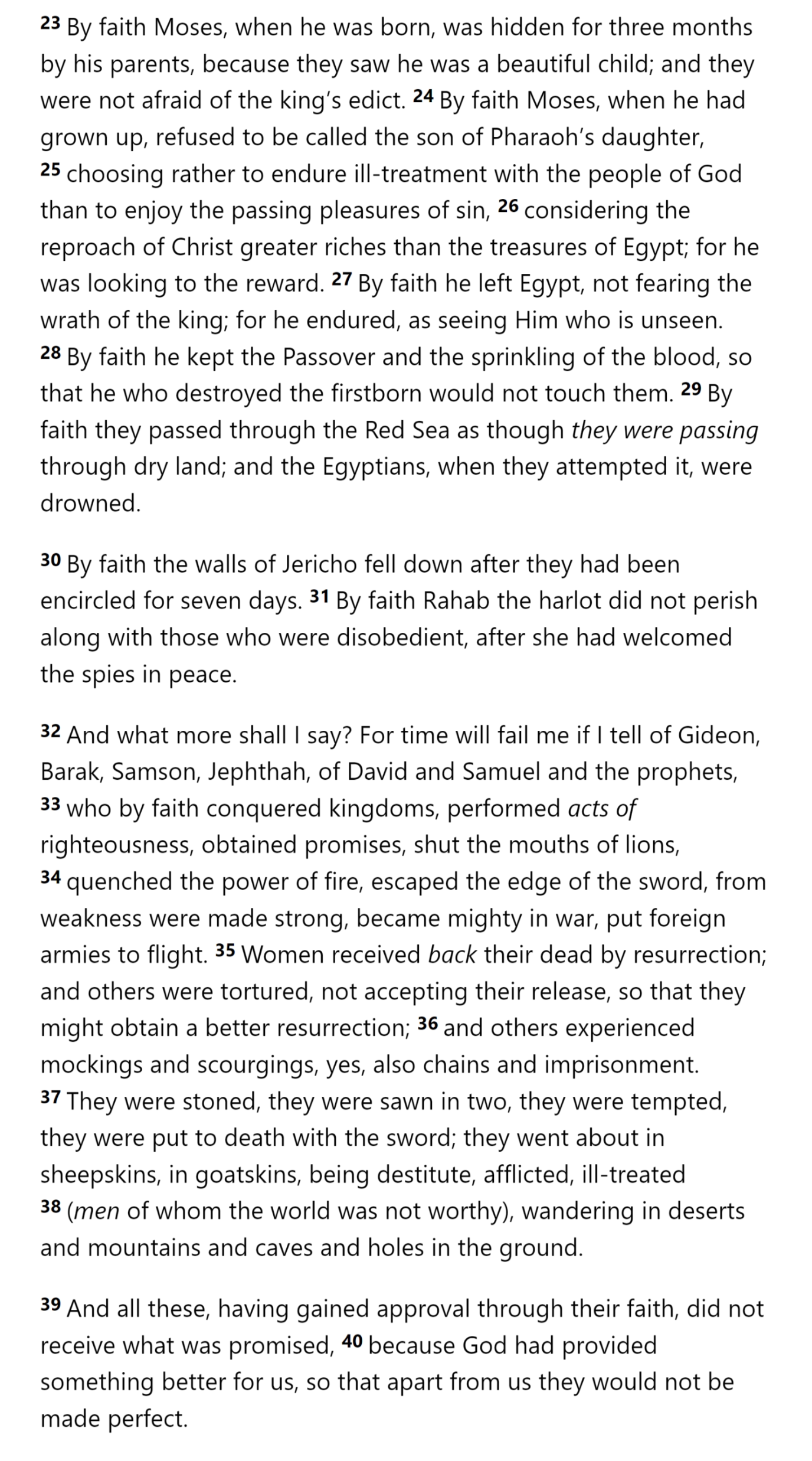 Hebrews 11
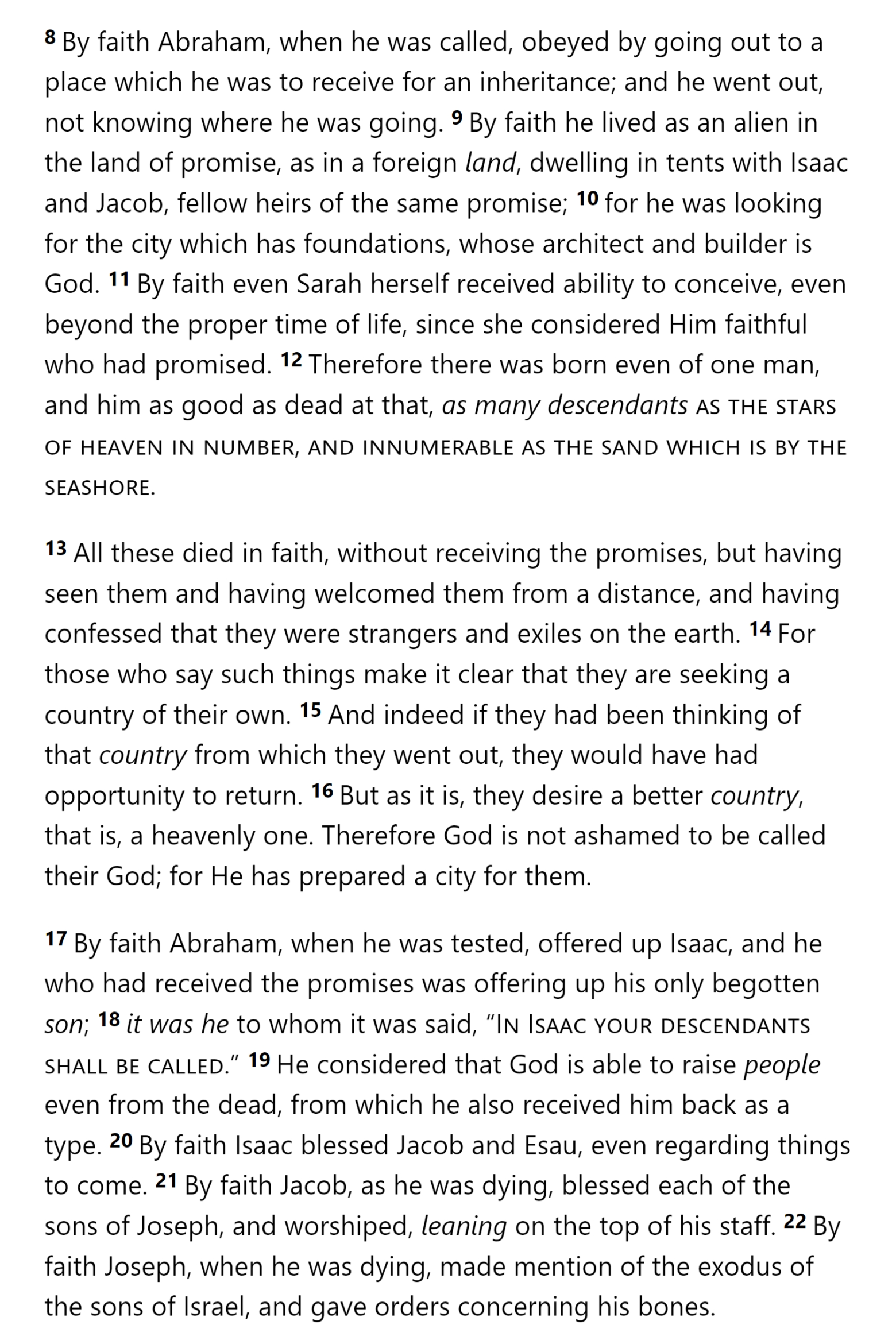 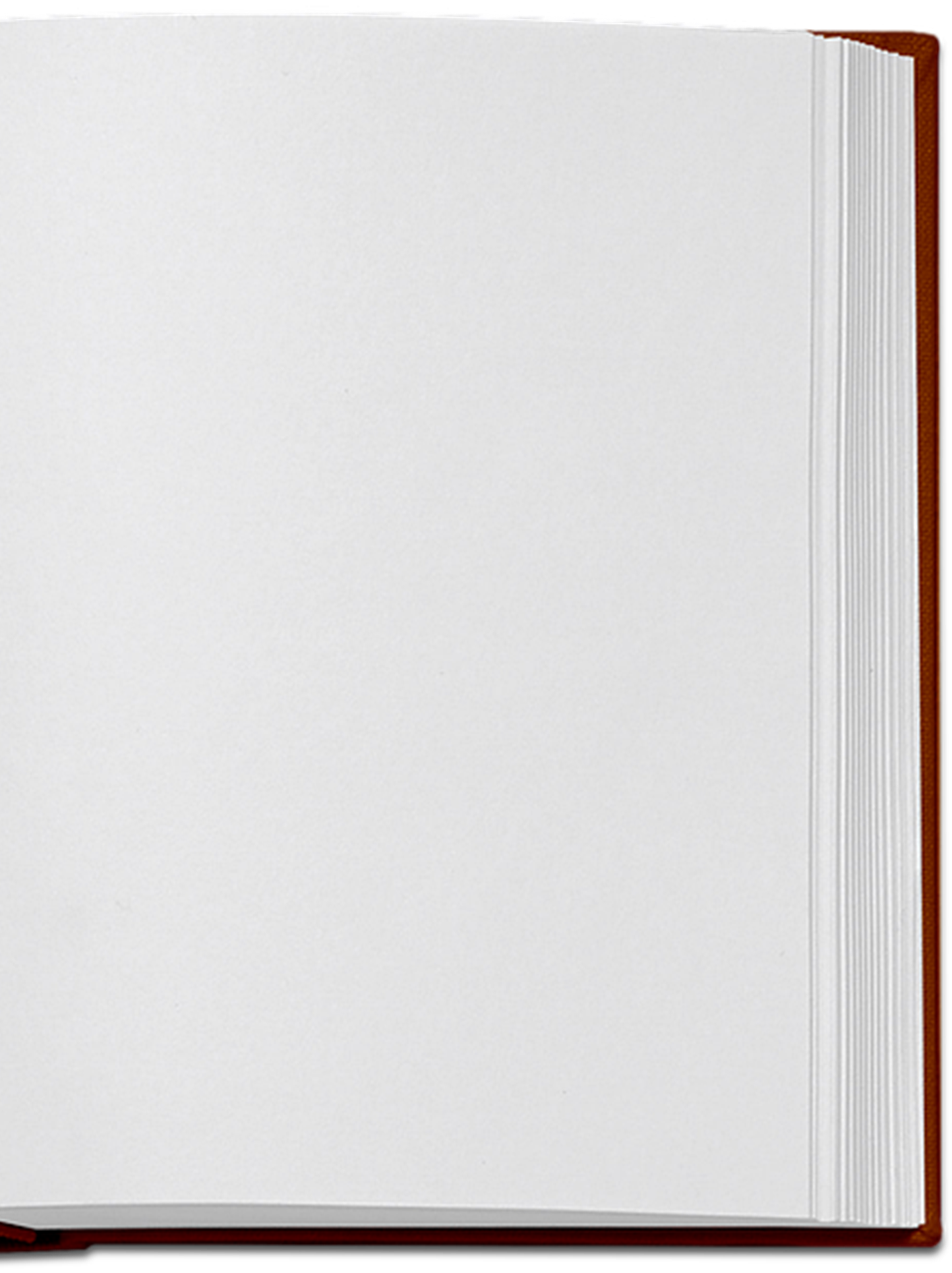 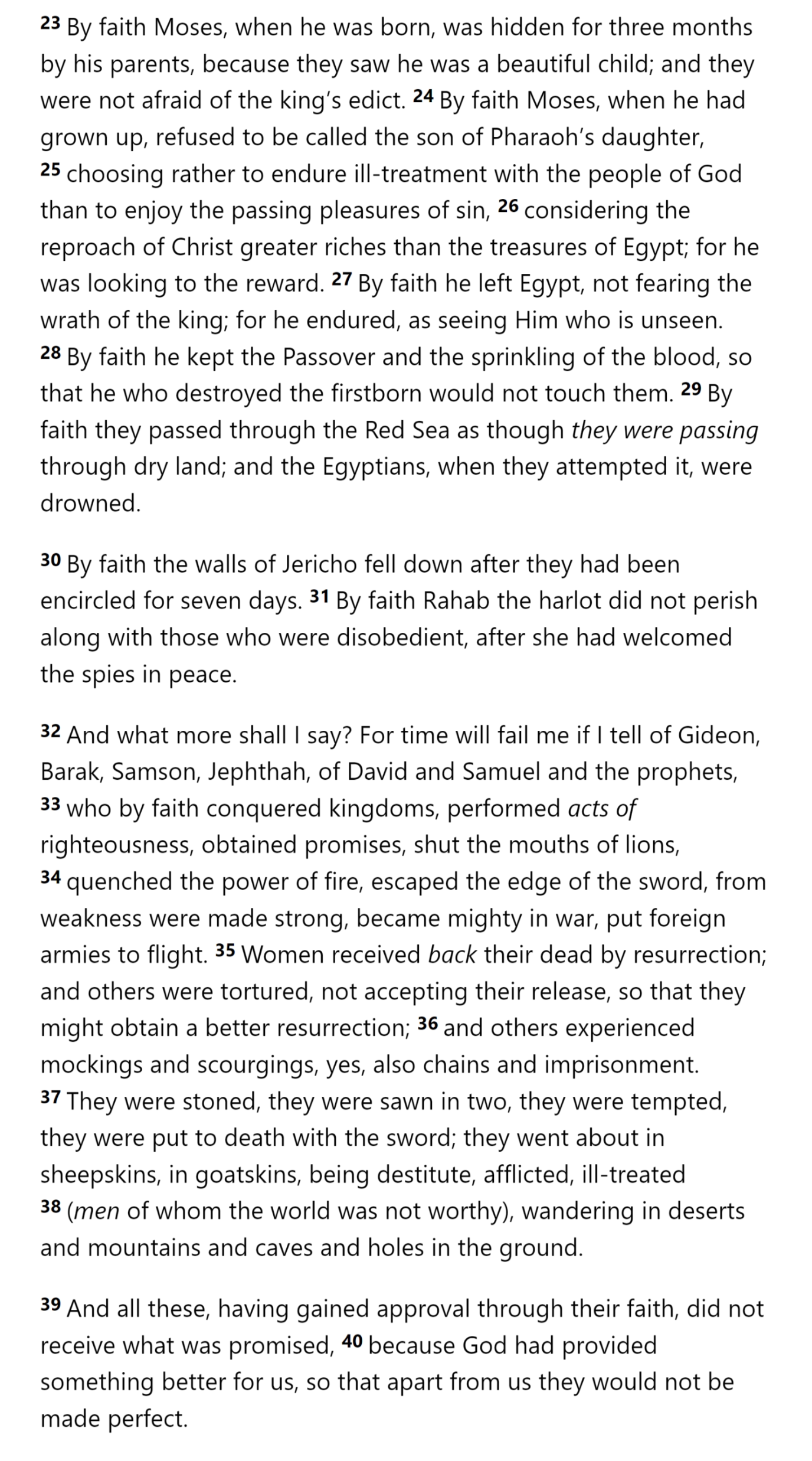 Hebrews 11
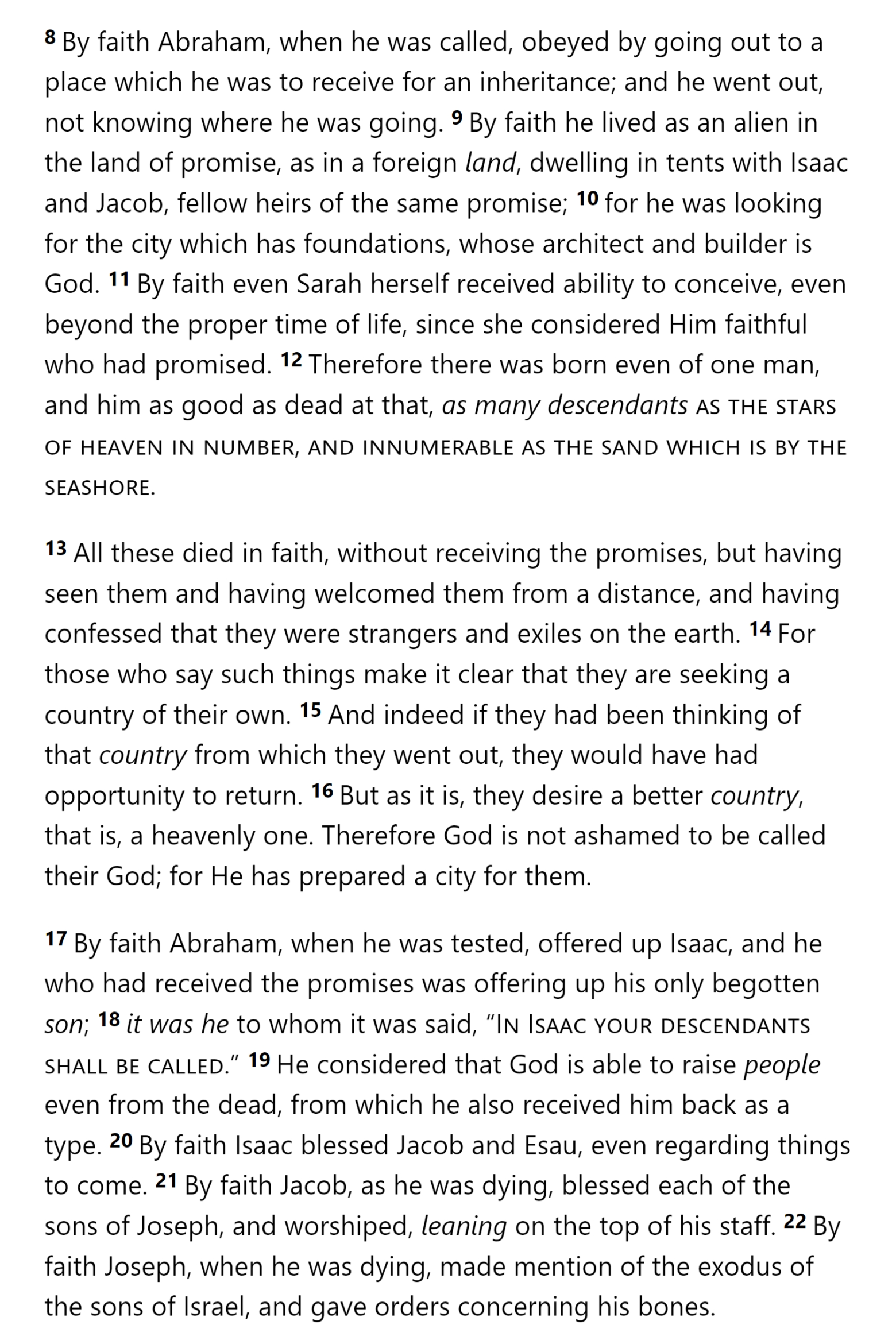 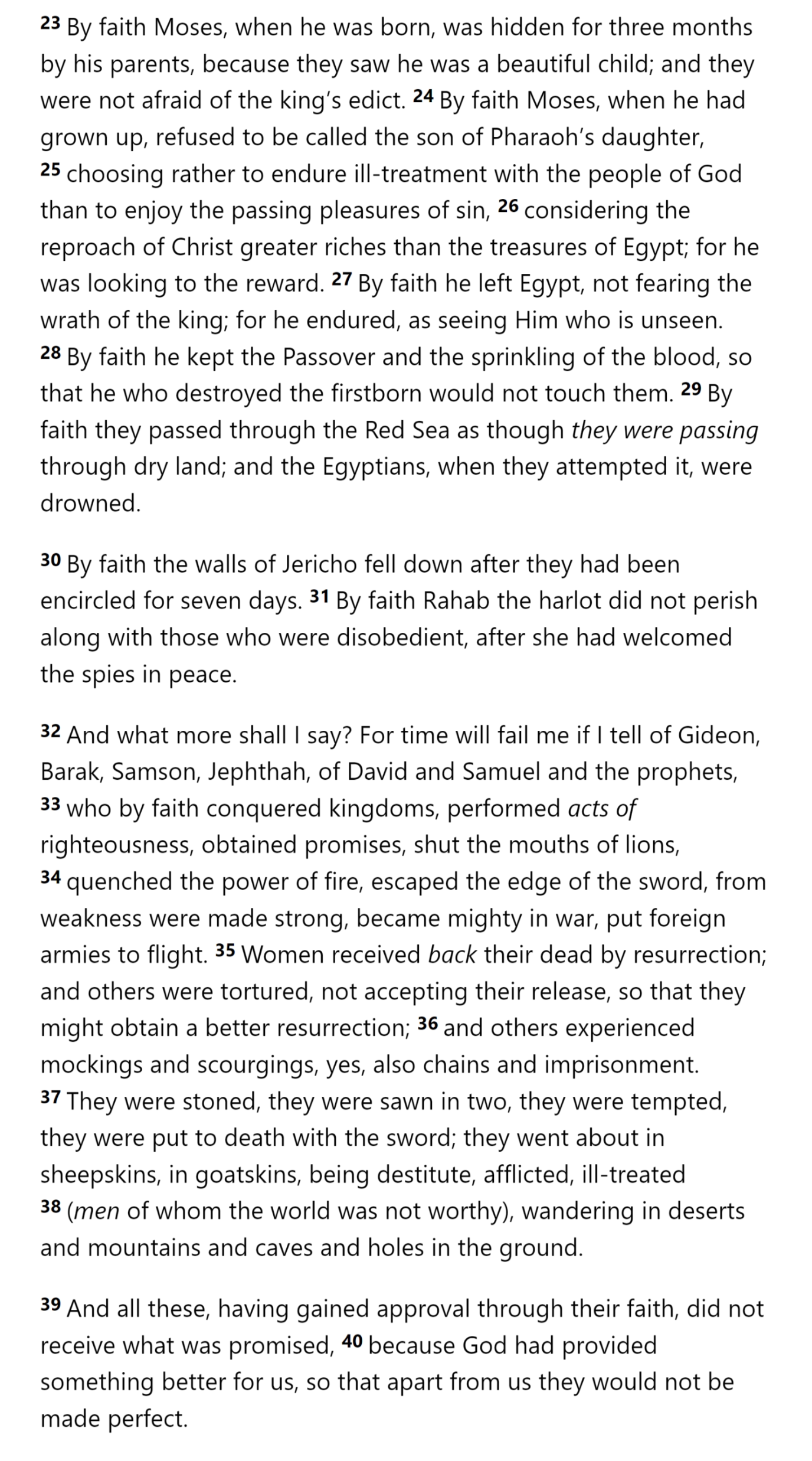 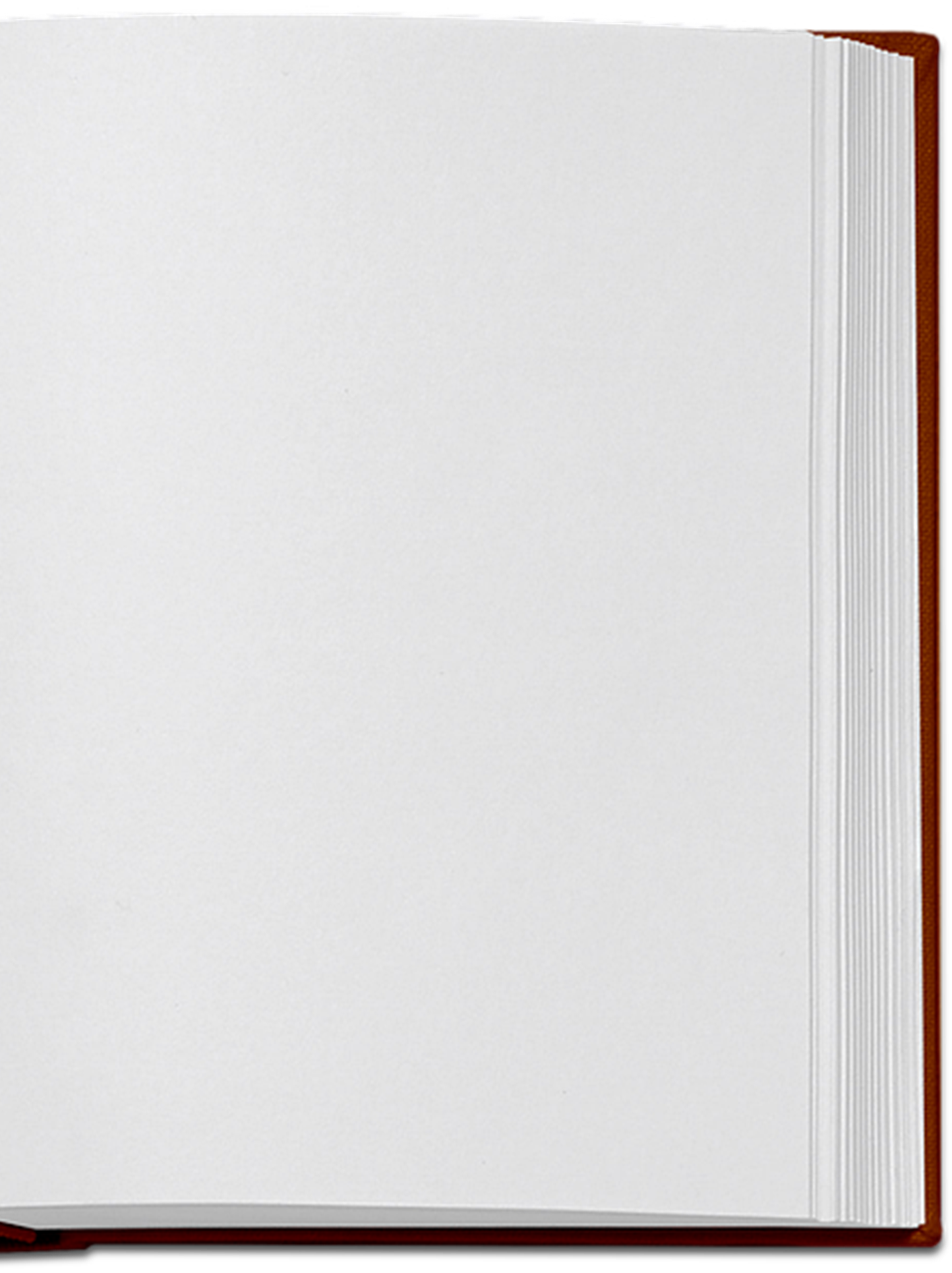 Hebrews 11
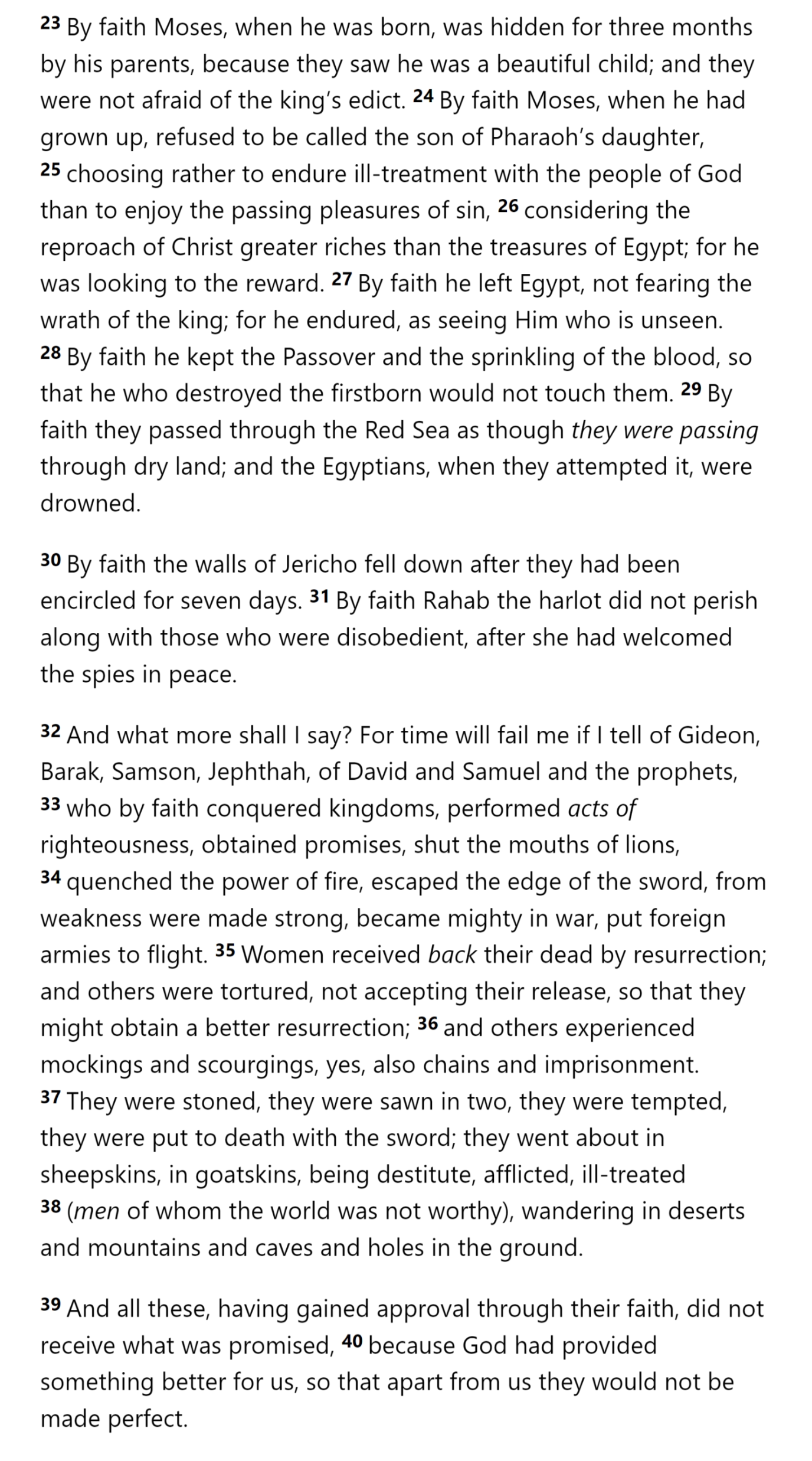 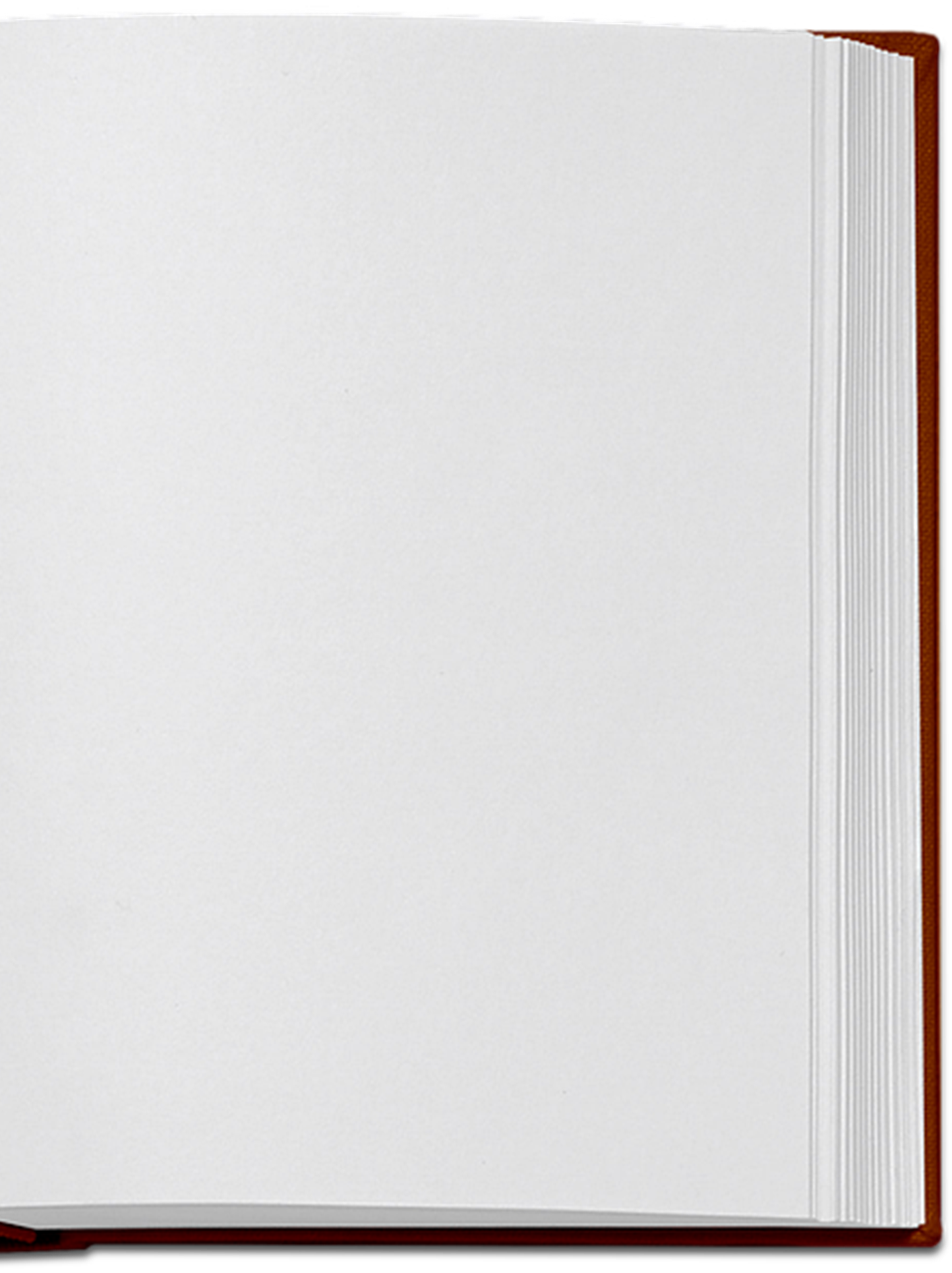 Hebrews 11
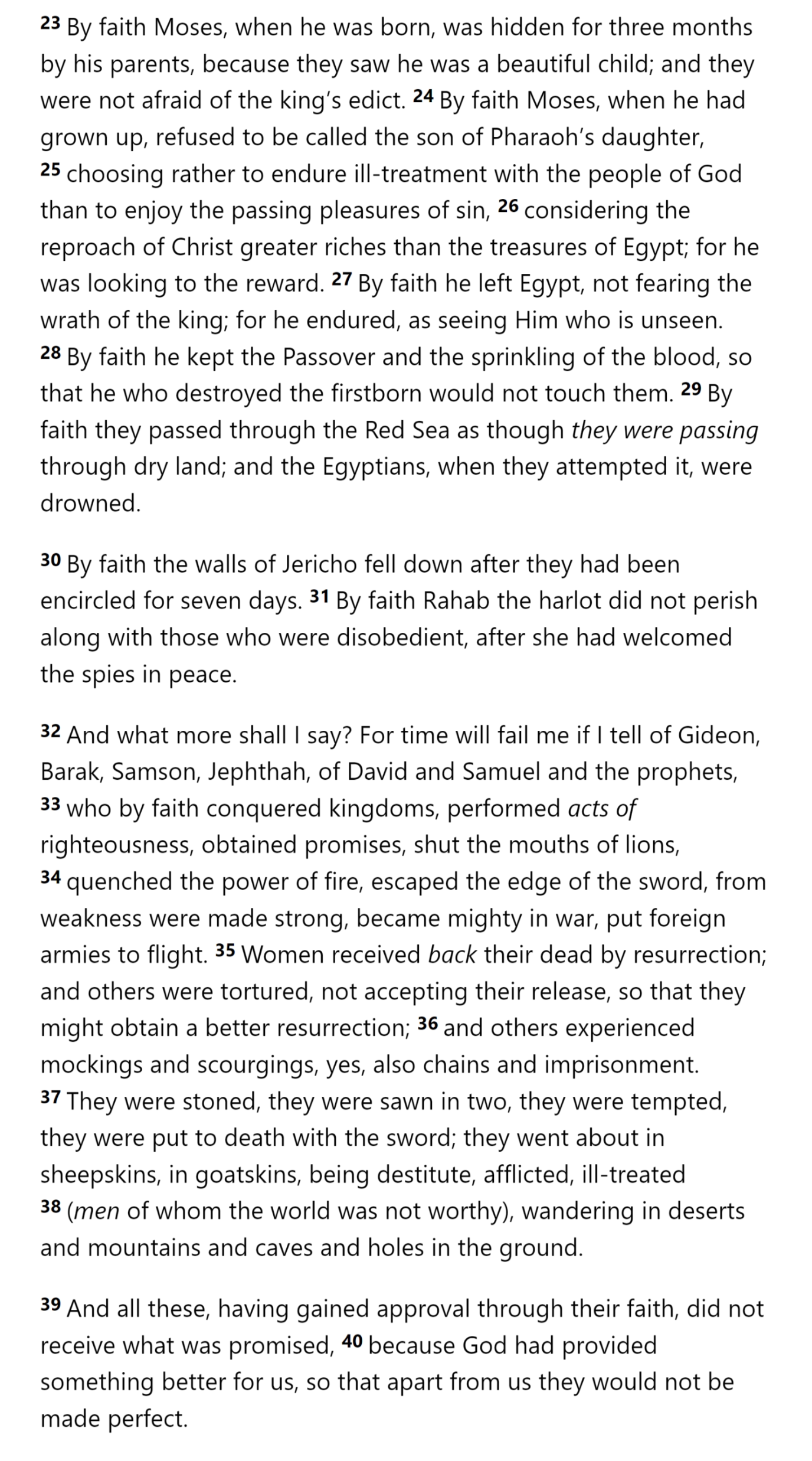 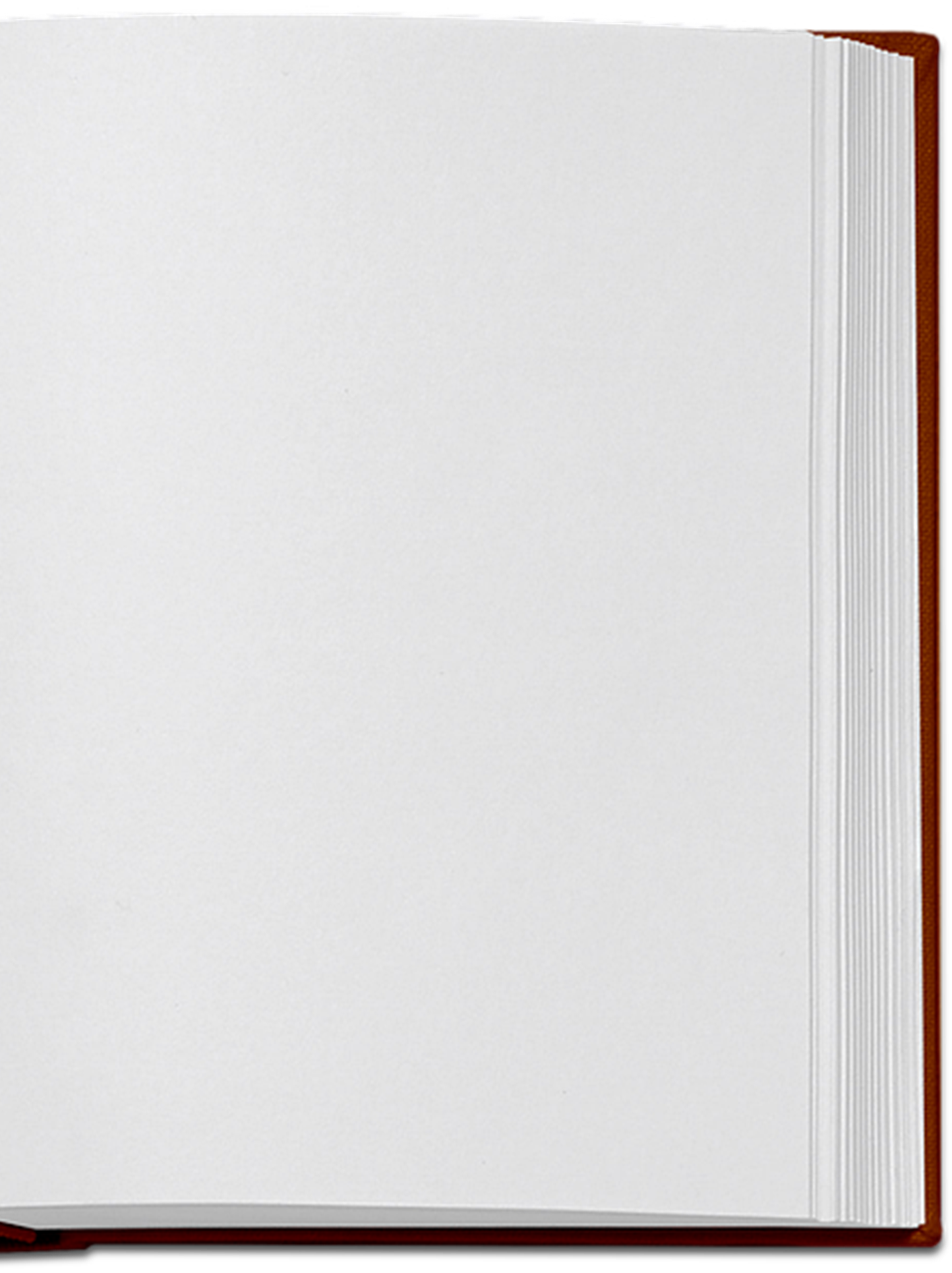 Hebrews 11
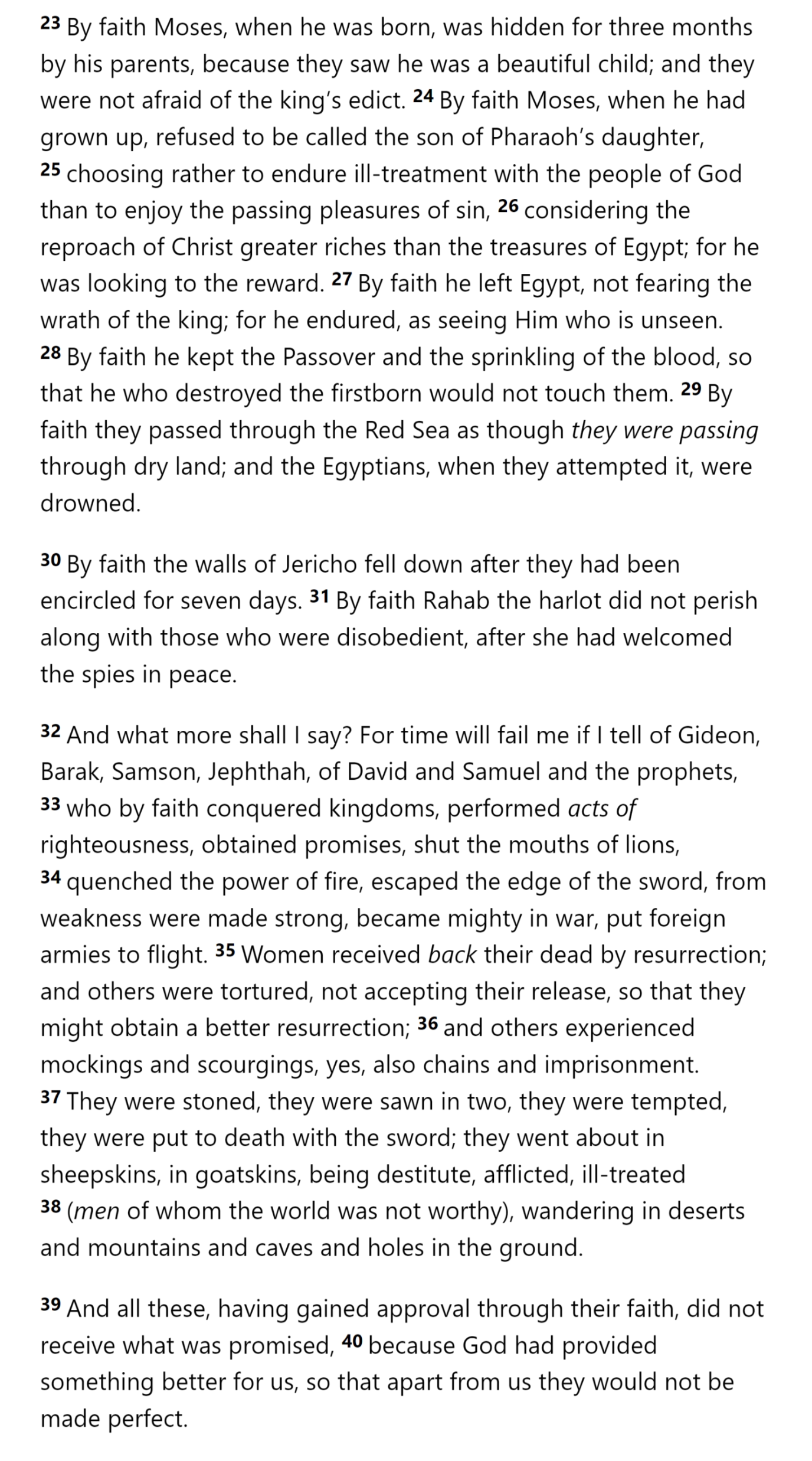 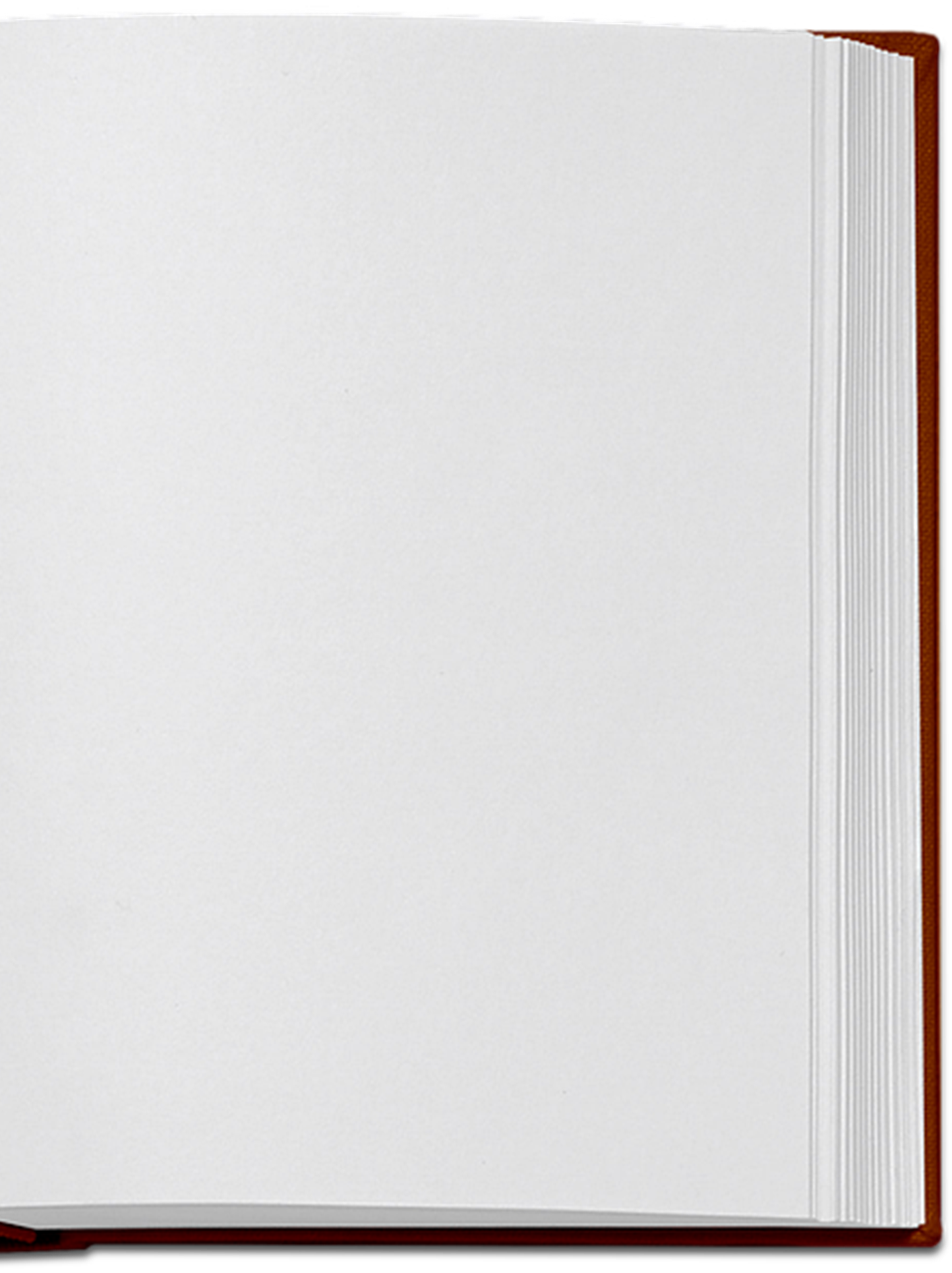 Hebrews 11